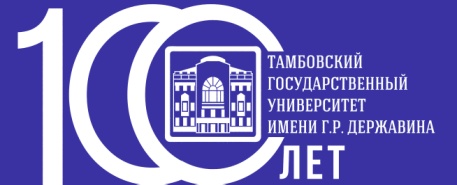 Проект «Назад в будущее. 
Выбирая профессию»
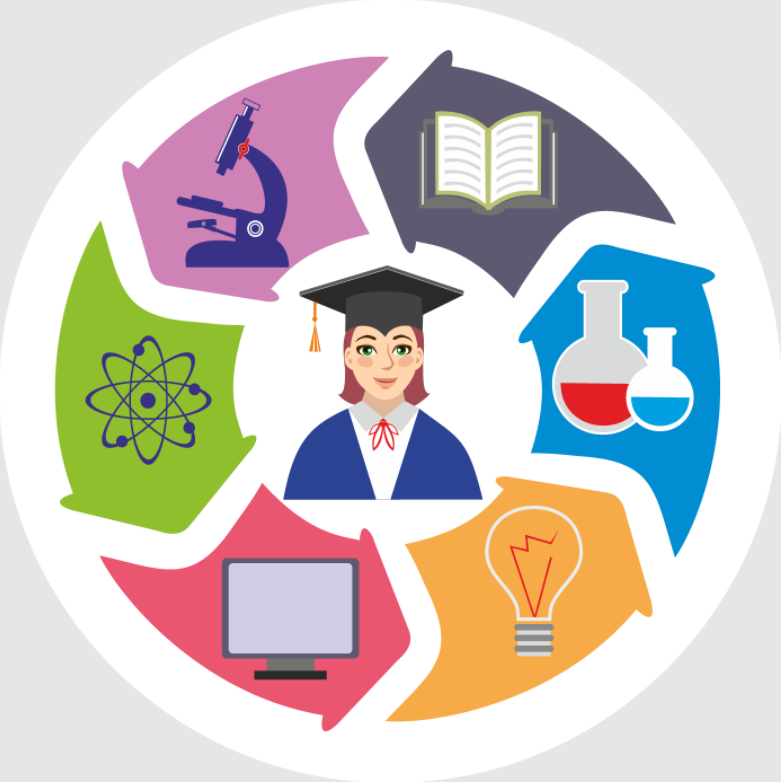 Команда проекта:
Гутарин Максим 
Воробьева Анастасия
Калугина Марина
Старостина Любовь
Шаршова Светлана
2
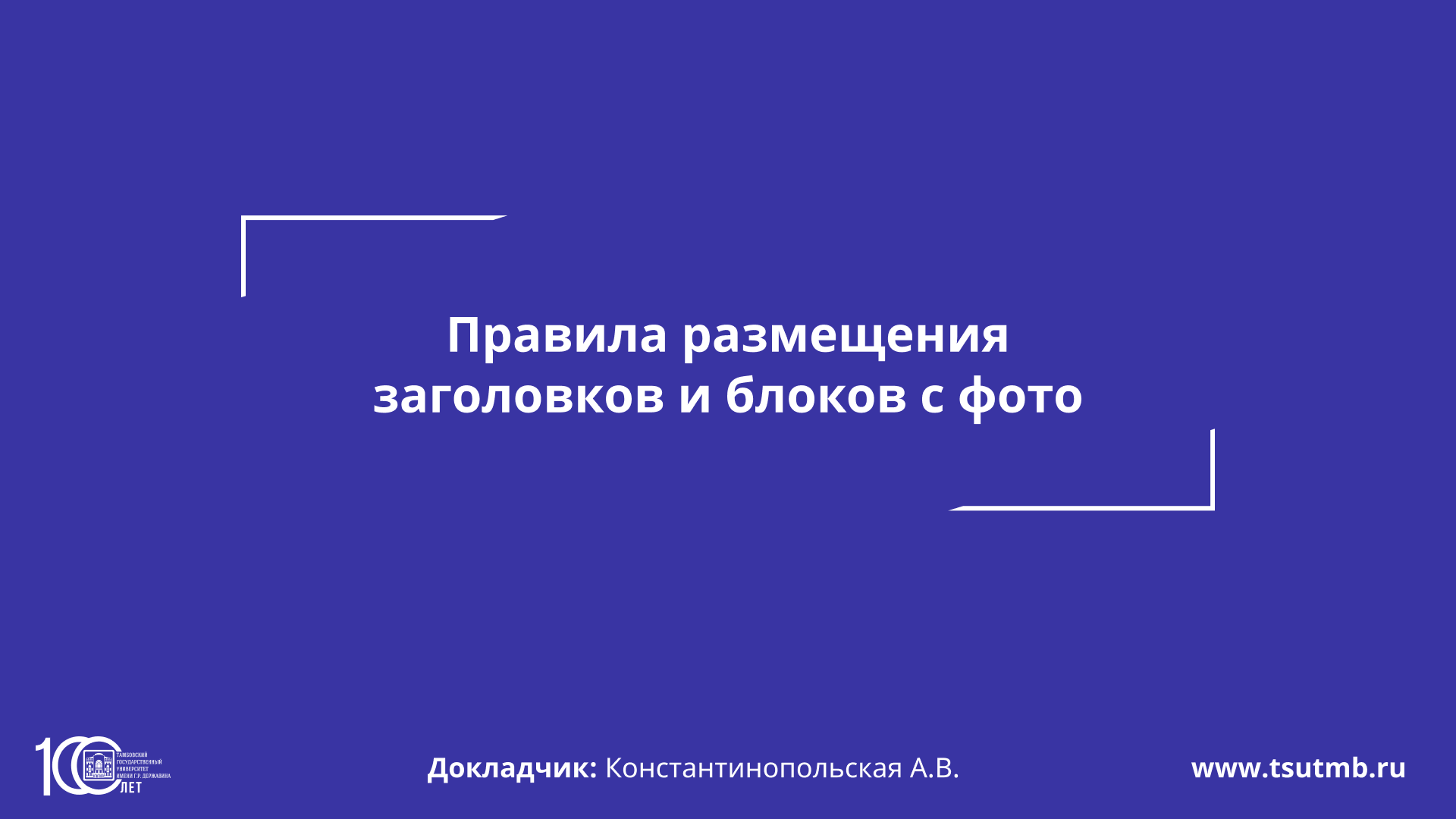 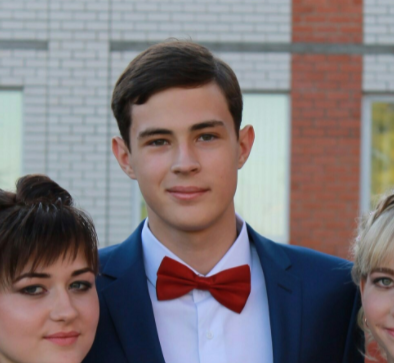 Команда проекта
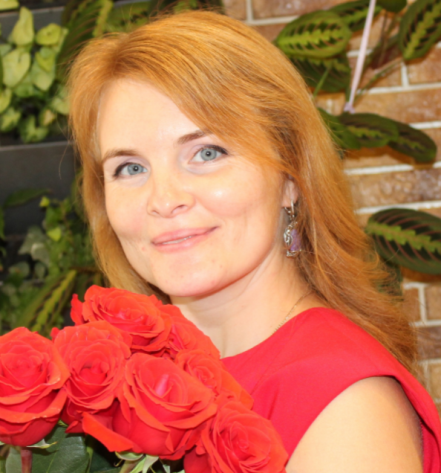 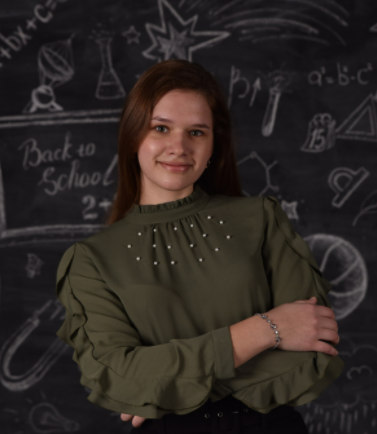 Гутарин Максим
общее руководство проектом, работа с партнёрами, организация мероприятий на их базе
Калугина Марина
анкетирование целевой аудитории, проведение вводной и итоговой диагностики, информационное сопровождение проекта в соцсетях
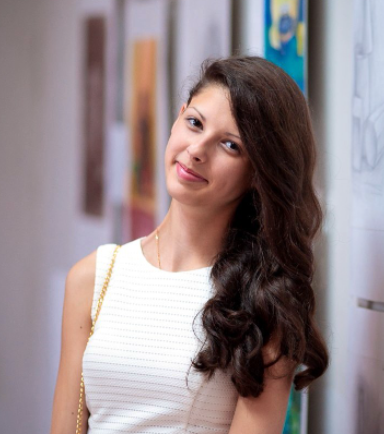 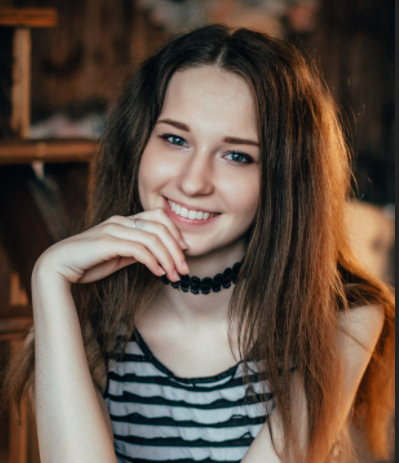 Шаршова Светлана
разработка и реализация программы на территории школы
Воробьева Анастасия 
ведение документации, взаимодействие с родителями, отслеживание новых профессий
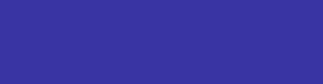 Старостина Любовь
ведение бюджета проекта, ответственная за материально-техническую часть
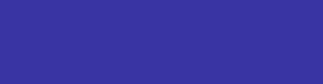 3
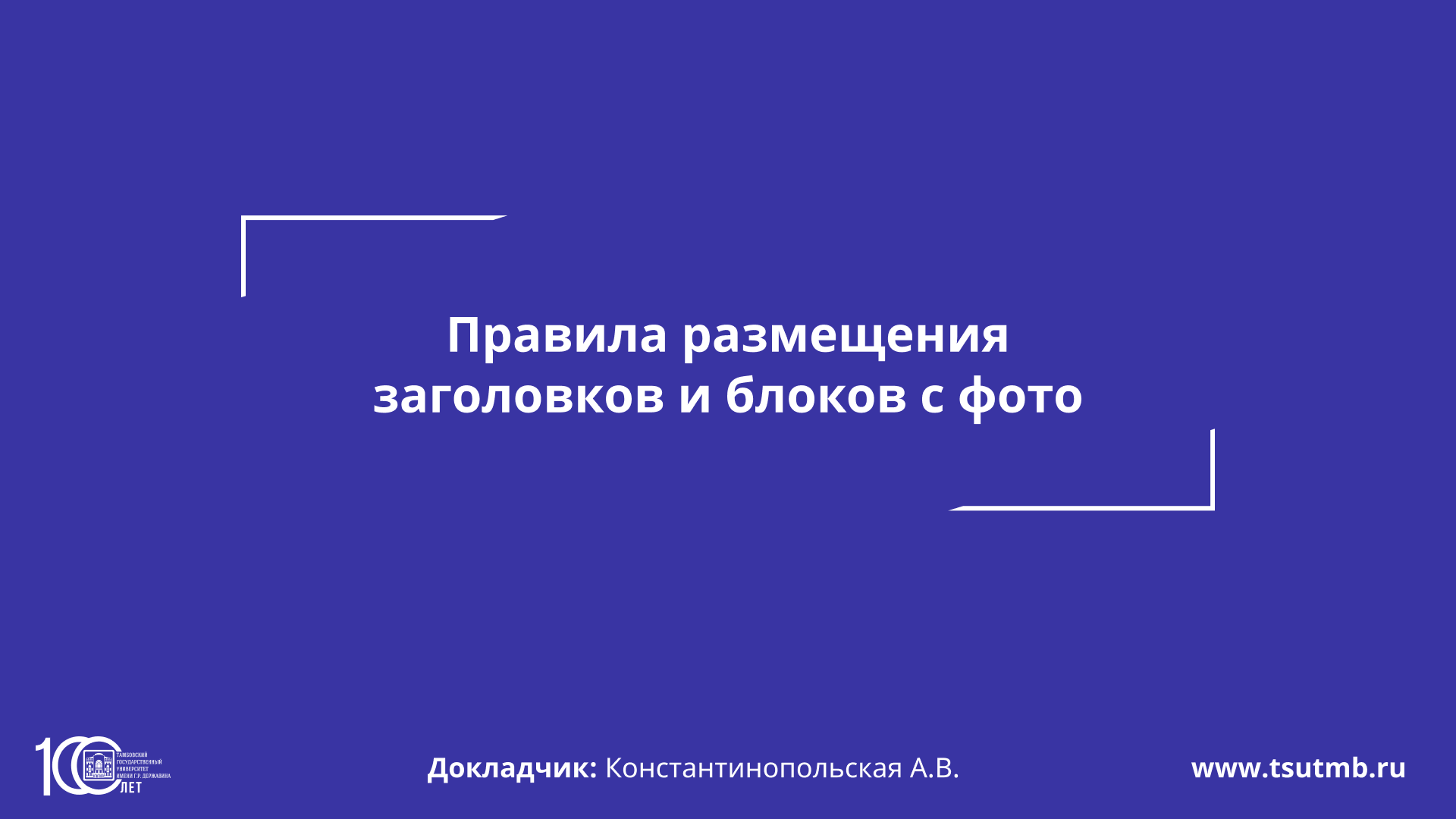 Актуальность проекта
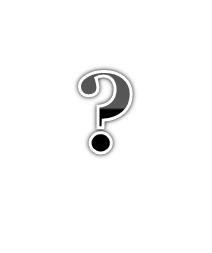 Проблема: в современном быстро развивающемся мире некоторые профессии вымирают, какие-то остаются неизменными, также появляются и новые, поэтому возникает необходимость познакомить школьников с востребованными профессиями.
Актуальность: профессиональное просвещение учащихся 6 класса может послужить отправной точкой для выбора учащимися вектора профессионального становления, включив в себя начало формирования базовых компетенций и дальнейшего углубленного изучения предметов. Осведомленность о профессиональной сфере важна в этом возрасте, ведь определяет качество воспитательно-образовательного процесса, включающего полноценное взаимодействие взрослого и детей, основанное на интересах школьников.
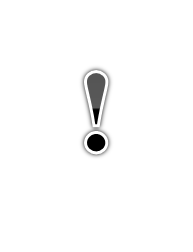 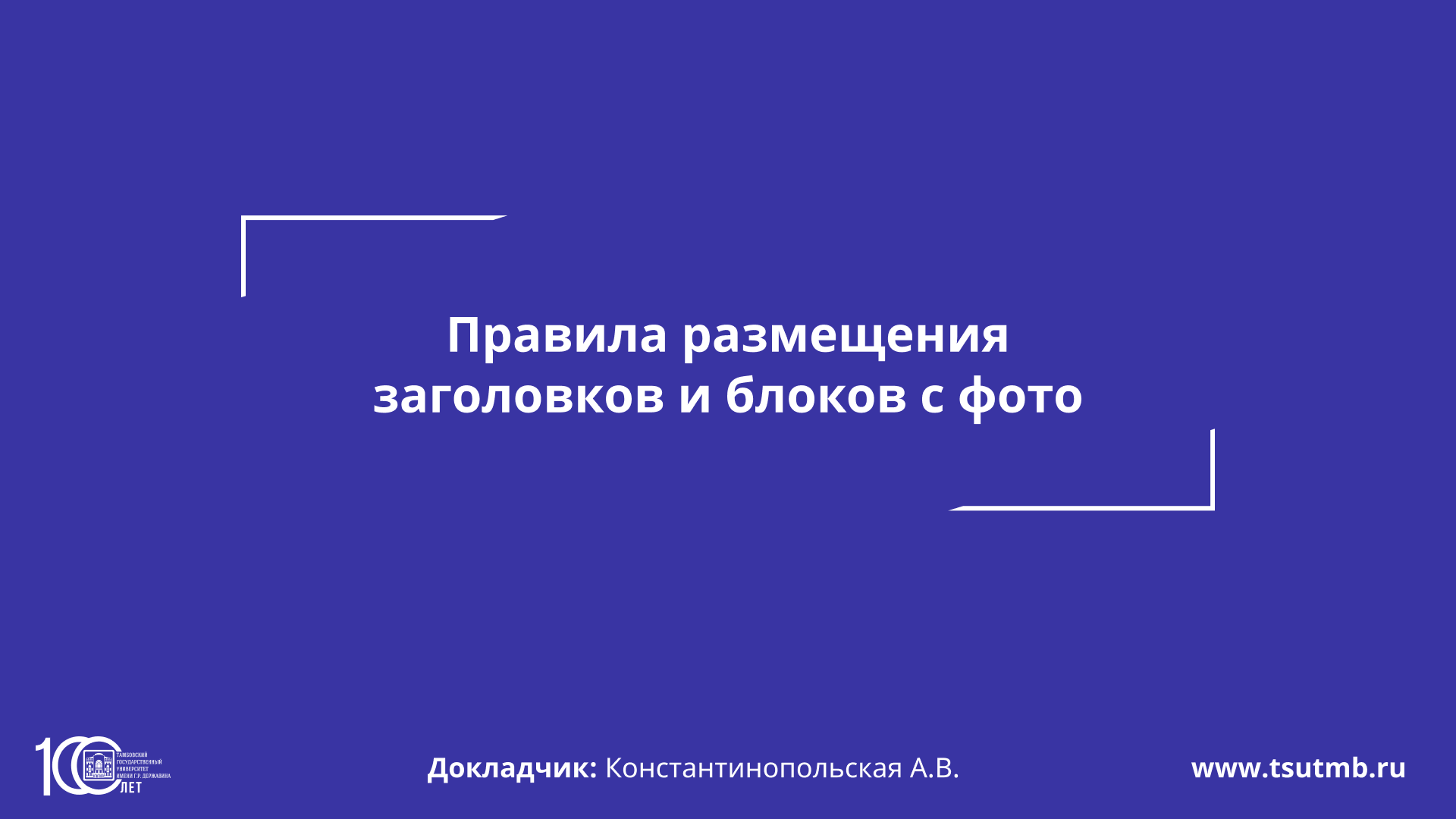 4
Цель проекта:
Разработка комплексной программы по профессиональной ориентации среди существующих и появляющихся профессий для учащихся 6 классов Тамбовских школ.
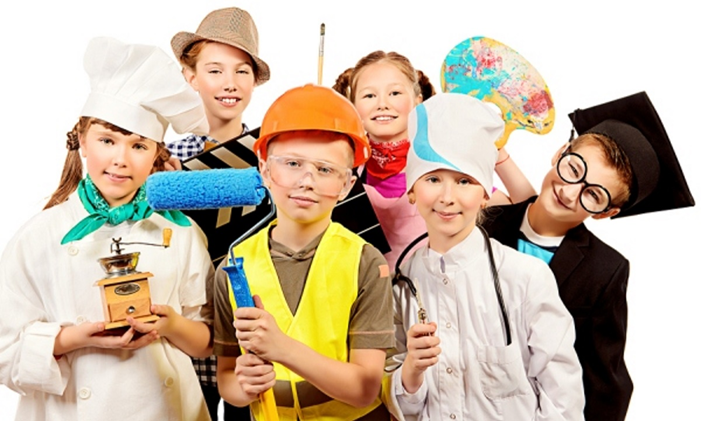 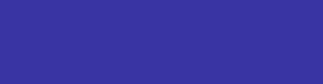 5
SMART-анализ цели
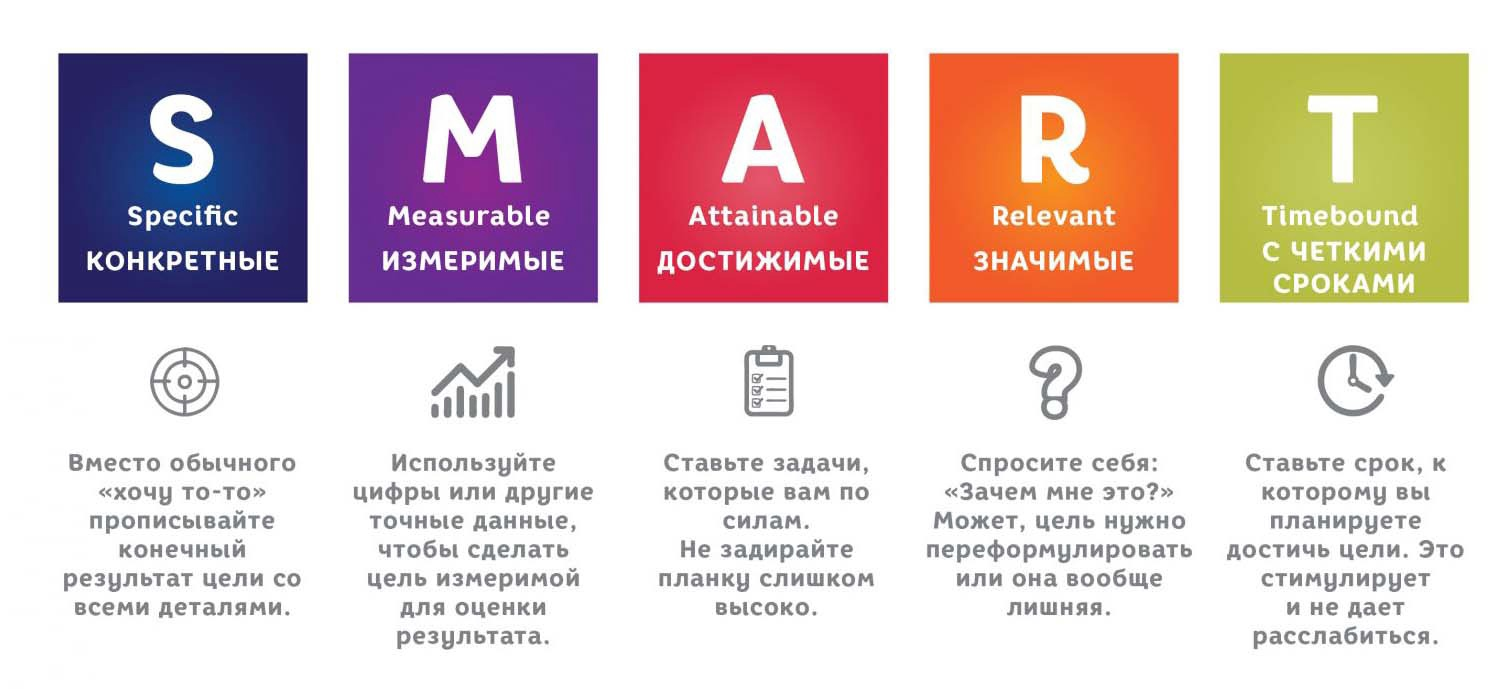 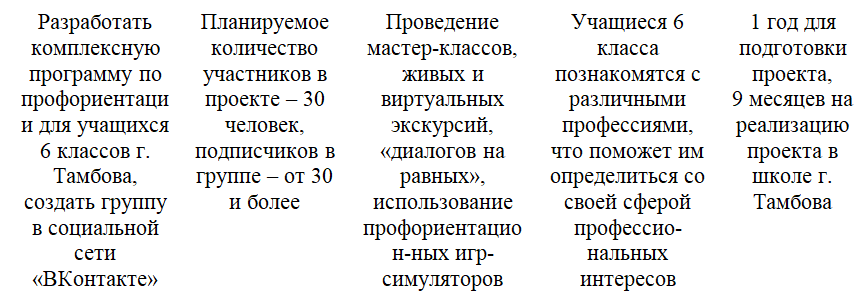 www.tsutmb.ru
Задачи
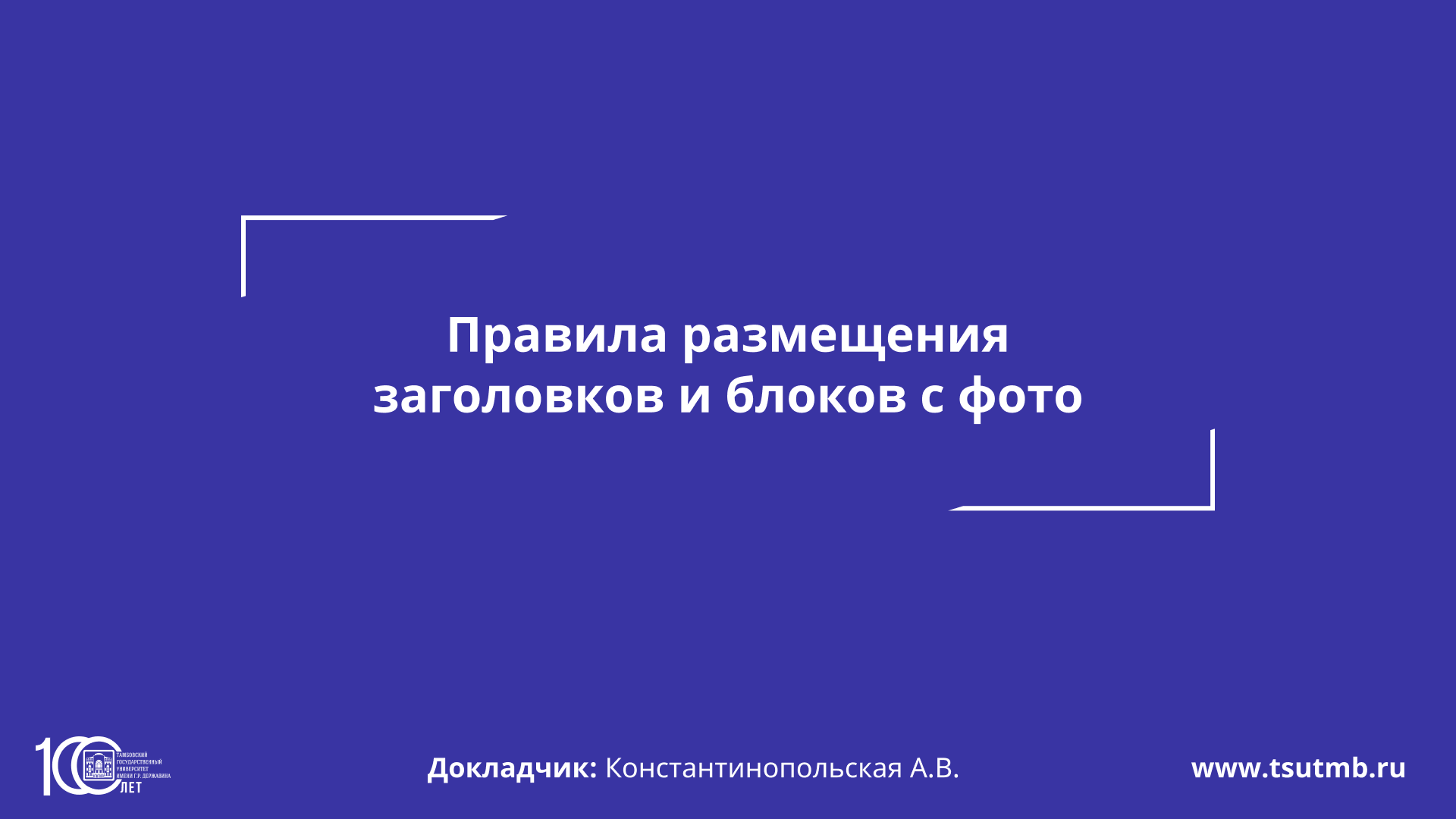 6
1. Собрать диагностический инструментарий, чтобы выявить интересы детей.
    2. Создать банк профессий (ссылки, где можно посмотреть, виртуальные уроки, видеоролики, мультфильмы, мастер-классы, биографии людей, достигших значимых результатов в своей профессии).
    3. Выстроить коммуникации со стейкхолдерами.  
    4. Создать каналы связи с целевой аудиторией – группы в социальных сетях, самостоятельный интернет-ресурс.
    5. Провести запланированные мероприятия: организовать встречи с представителями профессий и выездные экскурсии на предприятия, провести мастер-классы и игры. 
    6. Осуществить обратную связь, собрать отзывы и предложения.
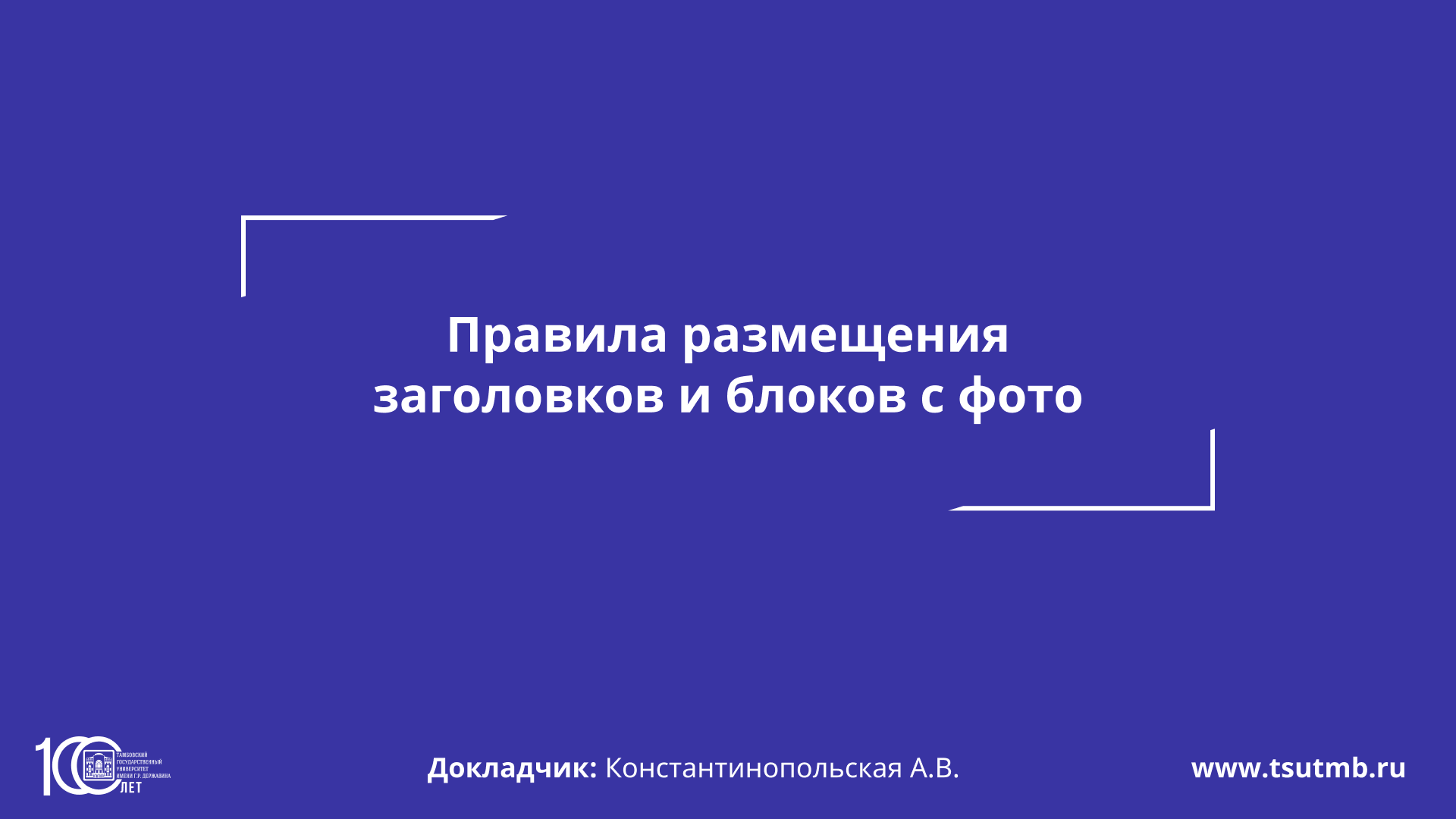 7
Сроки реализации проекта: 02.09.22 – 20.05.23.
Целевая аудитория: учащиеся 6 класса
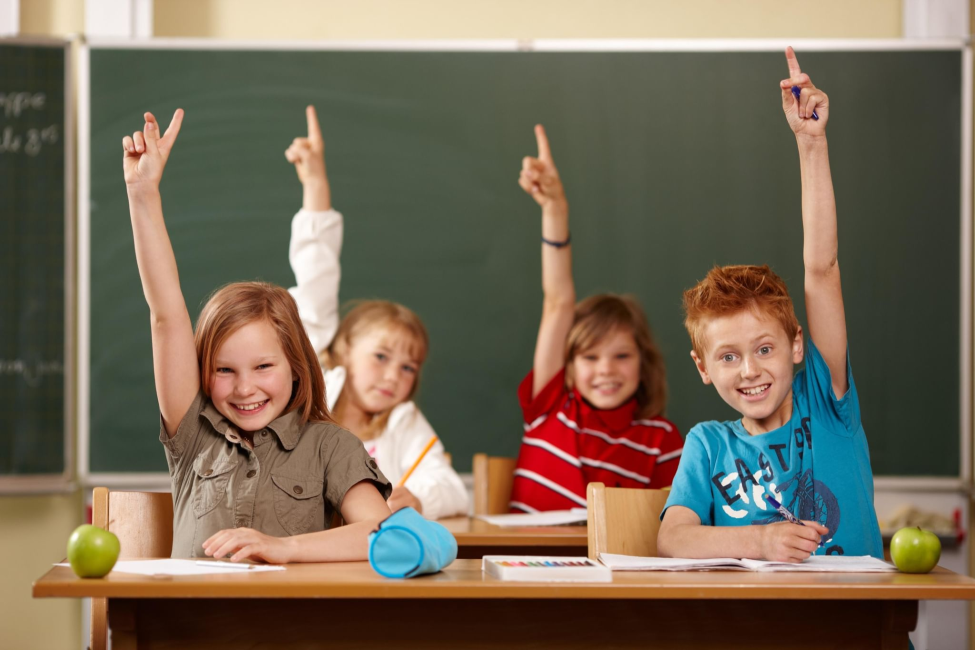 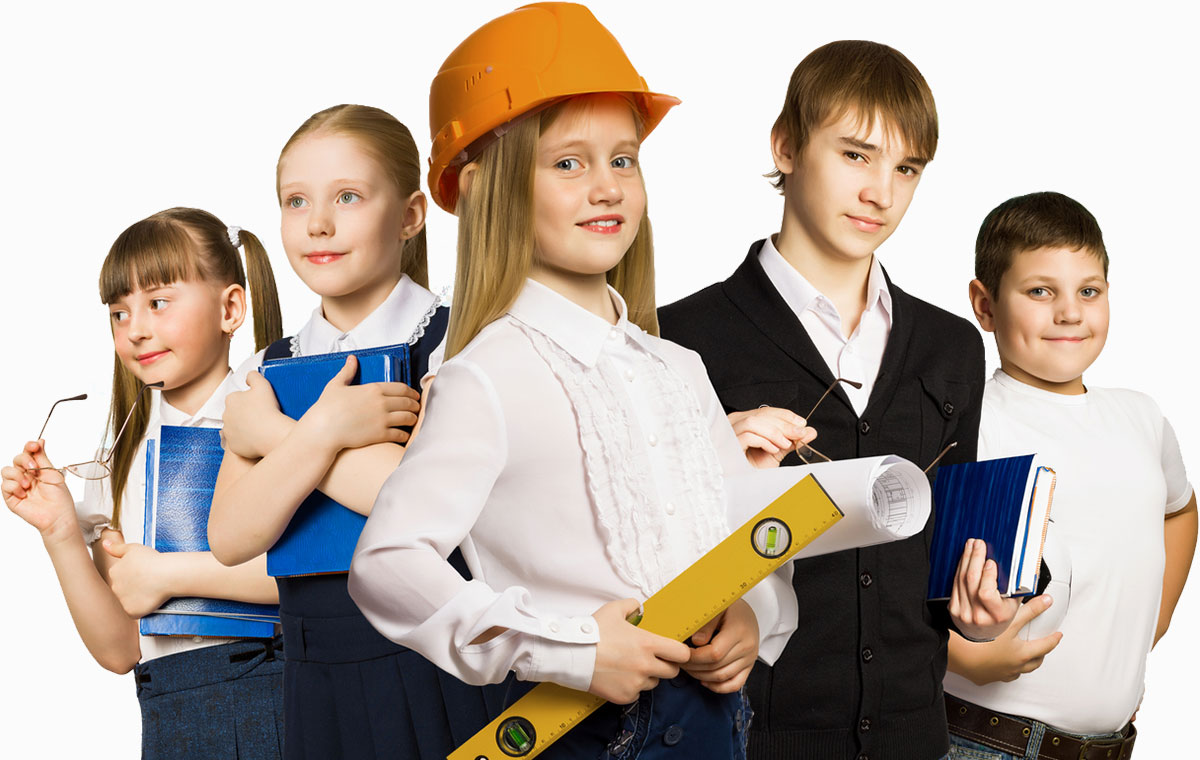 8
Ресурсы
Кадровые
Материально-технические
Программно-методические
Информа-ционные
1) 2 психолога
2) Студенты-волонтеры старших курсов ТГУ им. Г.Р. Державина
3) Родители учащихся 6 класса
2 ноутбука, 1 проектор, 1 экран, профес-сиональное оборудование для мастер-классов
Диагностические анкеты, сценарии профориента-ционных игр, разработки мастер-классов
СМИ ТГУ им. Г.Р. Державина, группы в социальных сетях (ВК, ТикТок)
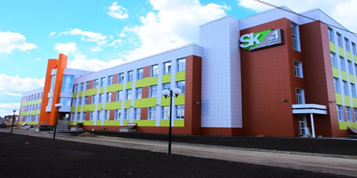 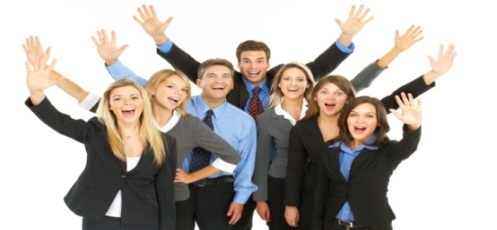 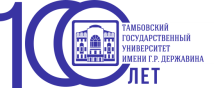 www.tsutmb.ru
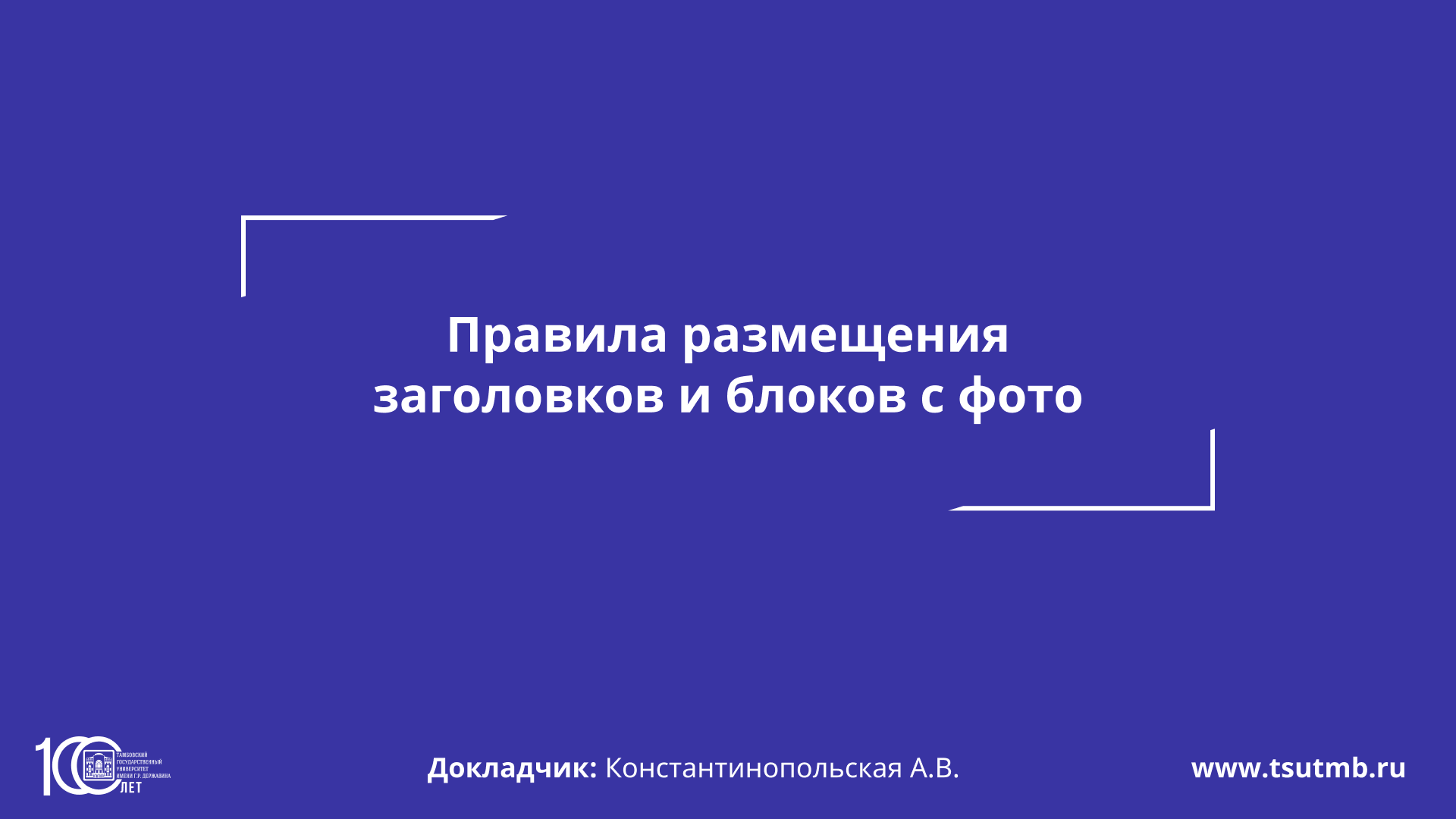 9
Бюджет проекта
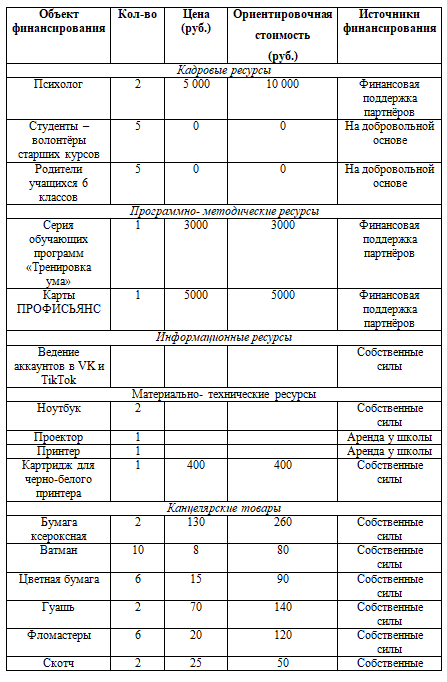 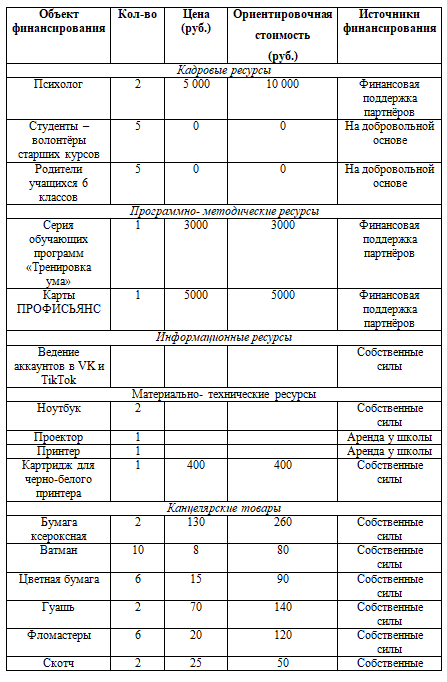 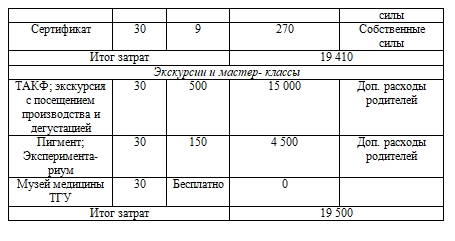 9
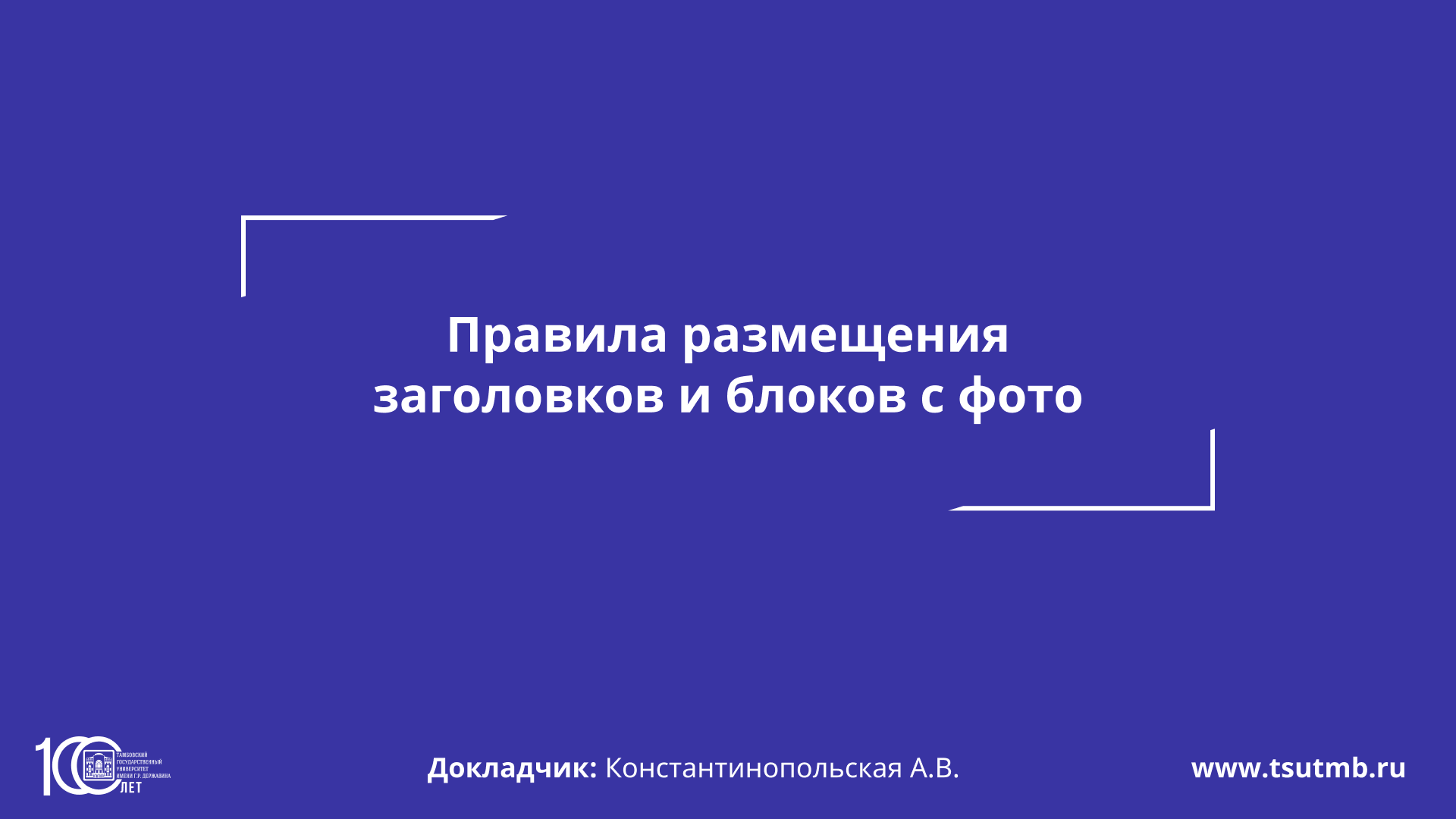 Стейкхолдеры
10
Риски и способы их решения
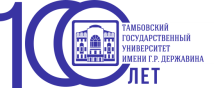 www.tsutmb.ru
13
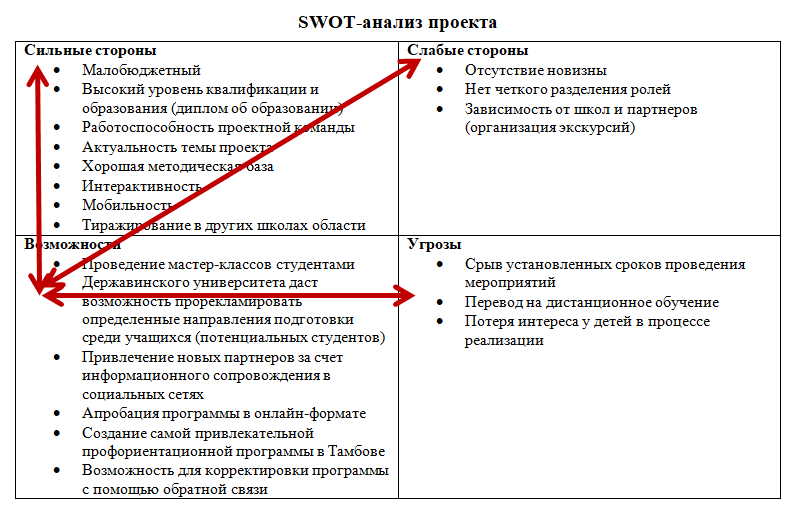 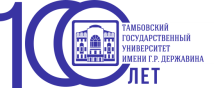 www.tsutmb.ru
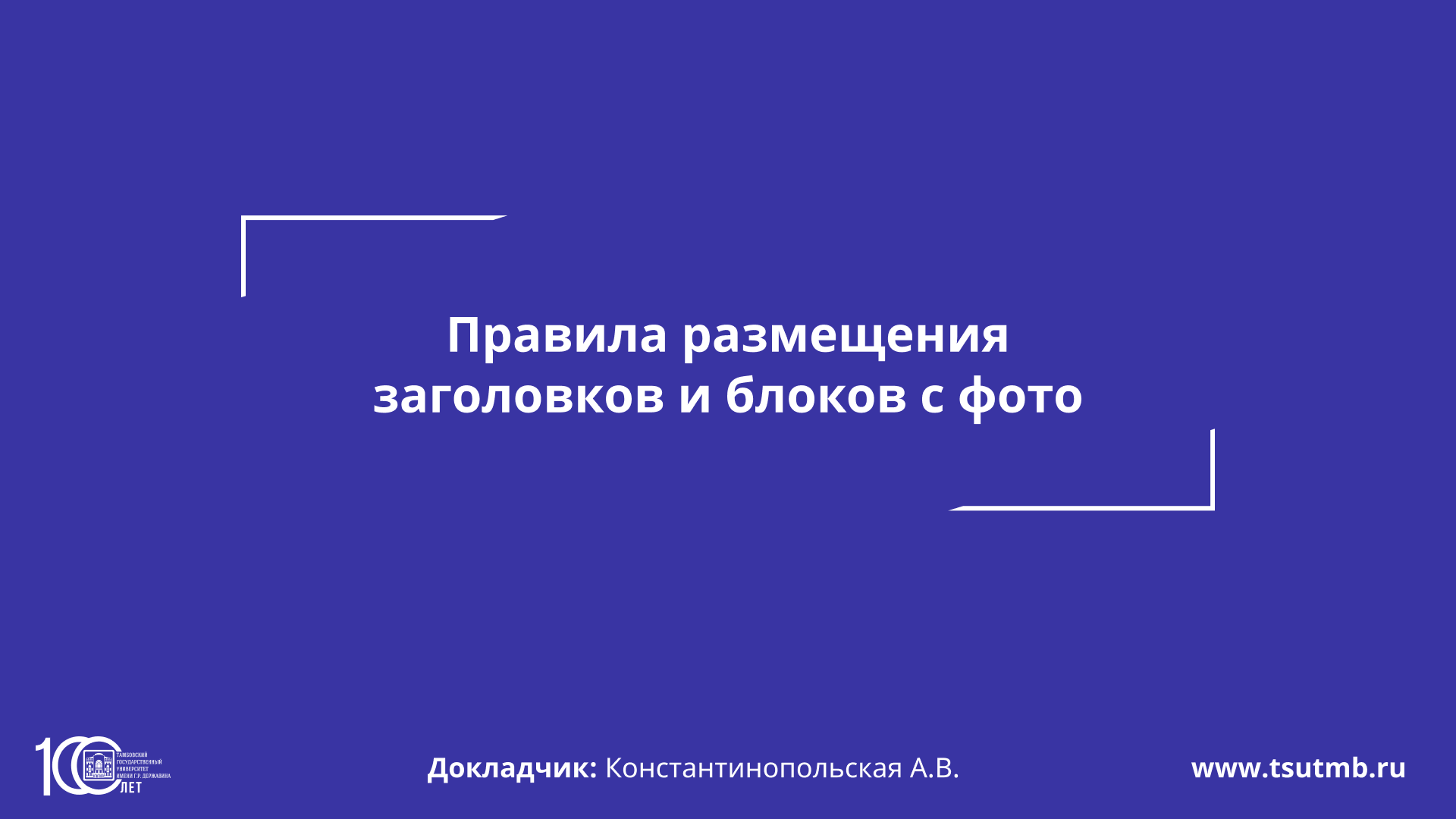 11
Этапы реализации проекта
1. Подготовительная фаза (разработка анкет, изучение целевой аудитории, анализ конкурентных программа по профориентации в Тамбове)
    2. Разработка проекта (подбор диагностического инструментария, создание банка профессий, разработка плана мероприятий, работа с партнерами, создание групп в социальных сетях)
    3. Реализация проекта (входная и итоговая диагностики, проведение запланированных в программе мероприятий с учащимися 6 класса одной из школ Тамбова)
    4. Результативная фаза (оценка эффективности проекта, получение обратной связи через отзывы и предложения, анализ и корректировка программы при необходимости, перспективы тиражирования проекта.
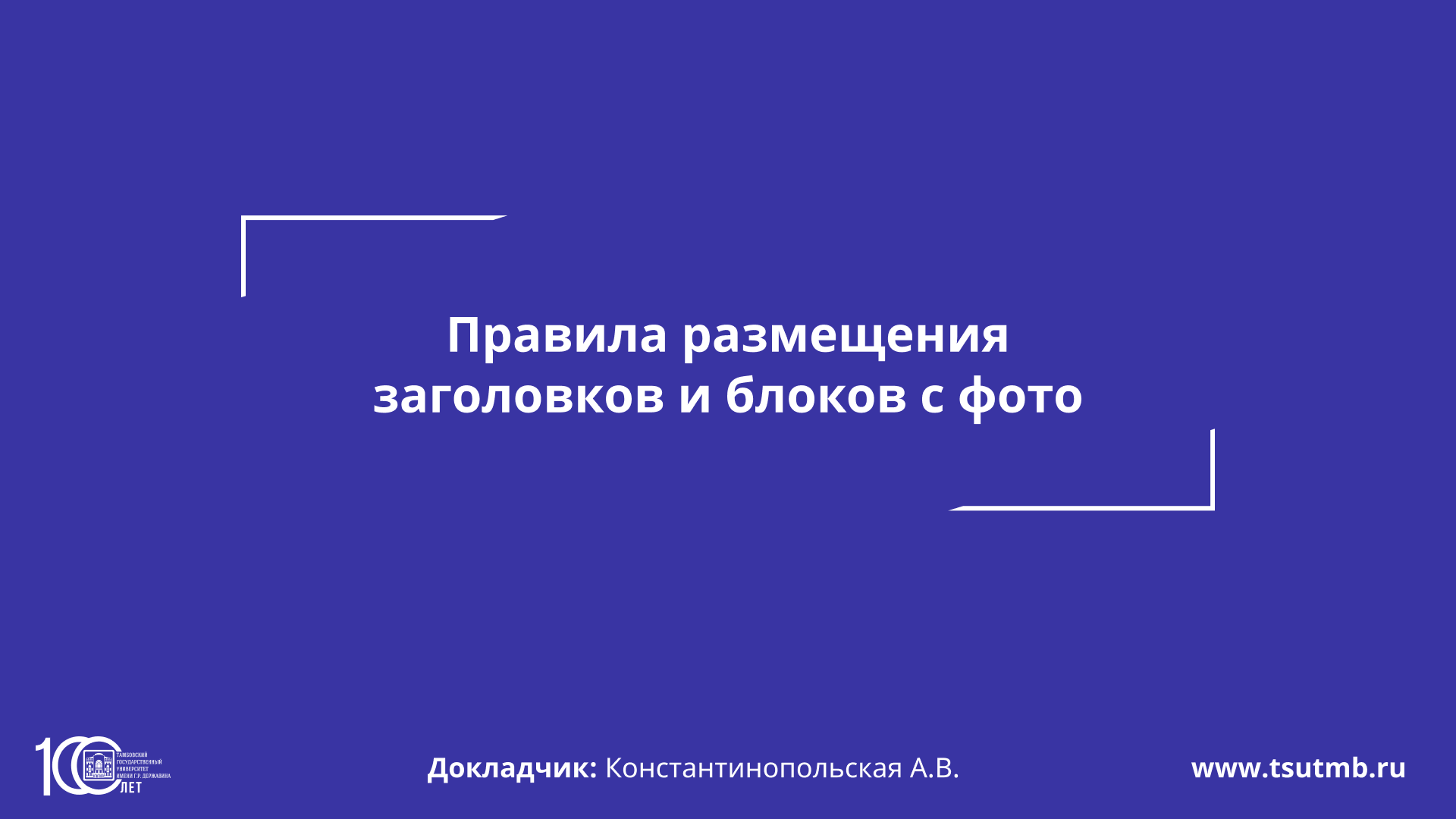 11
Этапы на диаграмме Ганта
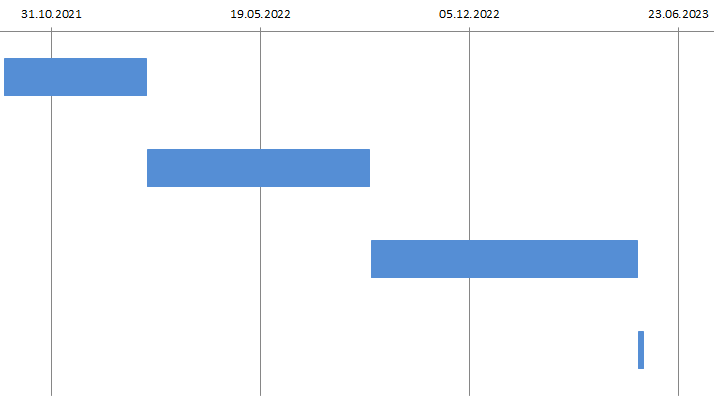 16.09.21
30.01.2022
31.01.2022
31.08.2022
15.05.2023
02.09.2022
20.05.2023
16.05.2023
13
Анкетирование целевой аудитории
1. Анкета для учащихся 6 класса
https://docs.google.com/forms/d/1zsOphead9pZ1M4OA6I_xifOzPIZzklcvcj8ax5Scjm8/edit
    2. Анкета для родителей
https://docs.google.com/forms/d/17gPm15ImE7d700PKVIcQ5n-xfrBr0oO98P1BDfmQbnU/edit
    3. Анкета для учителей
https://docs.google.com/forms/d/1c7Uu5BN1RHWe8W5jOWTtuaMZay1p7VV5VSkAuNyEPWI/edit?usp=forms_home&ths=true
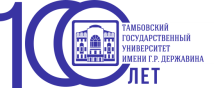 www.tsutmb.ru
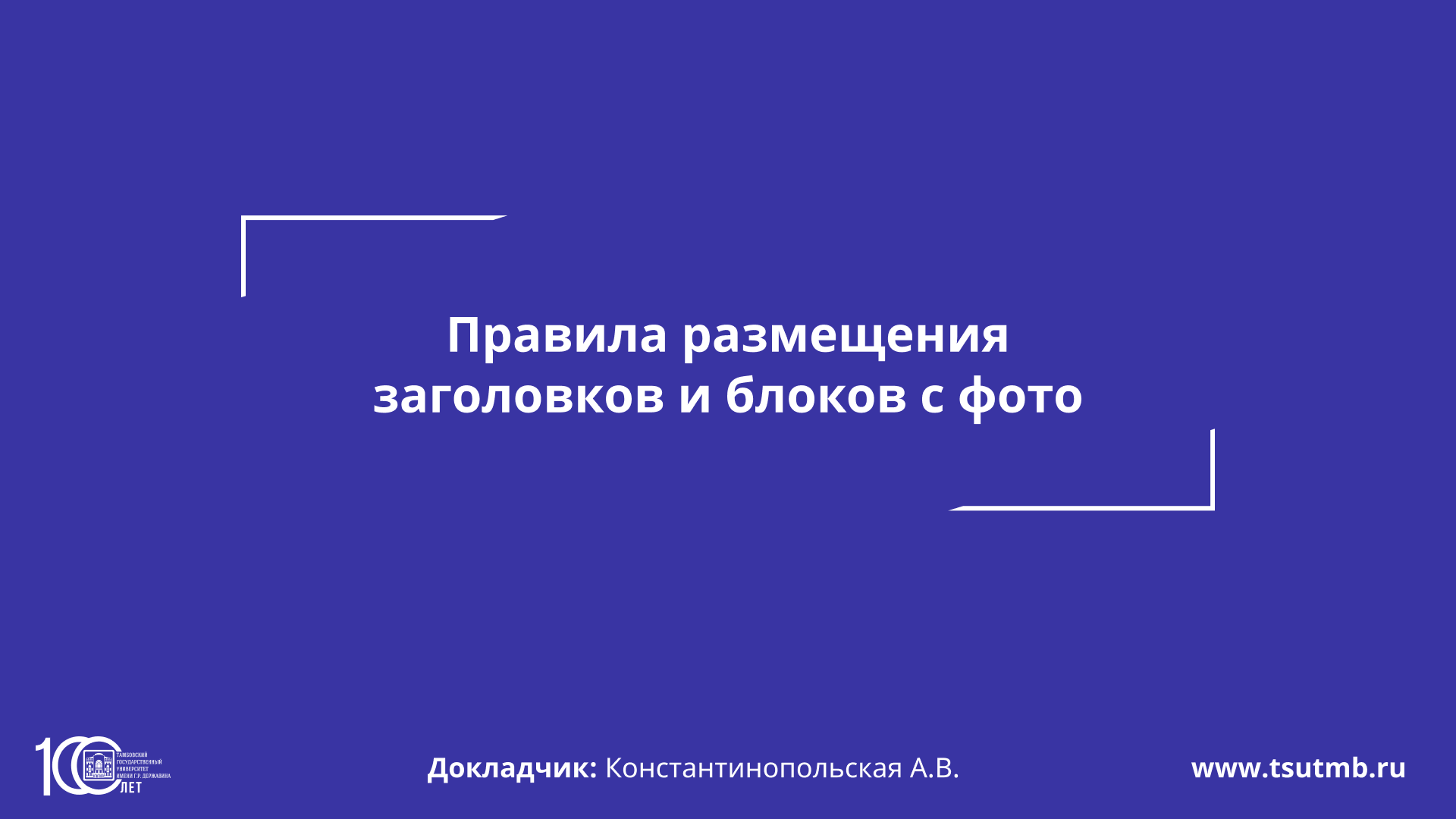 11
Анализ анкет
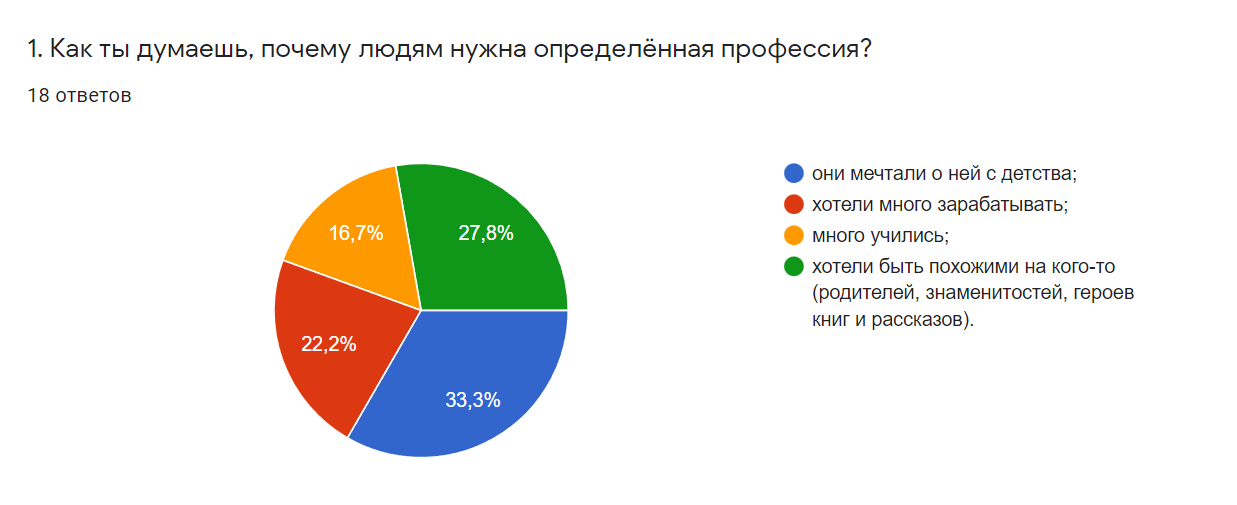 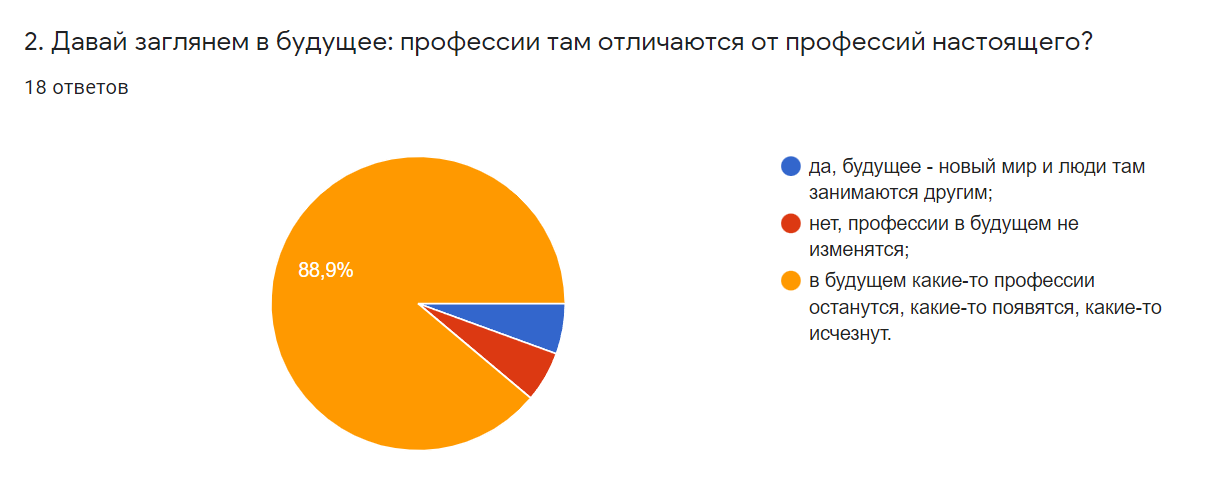 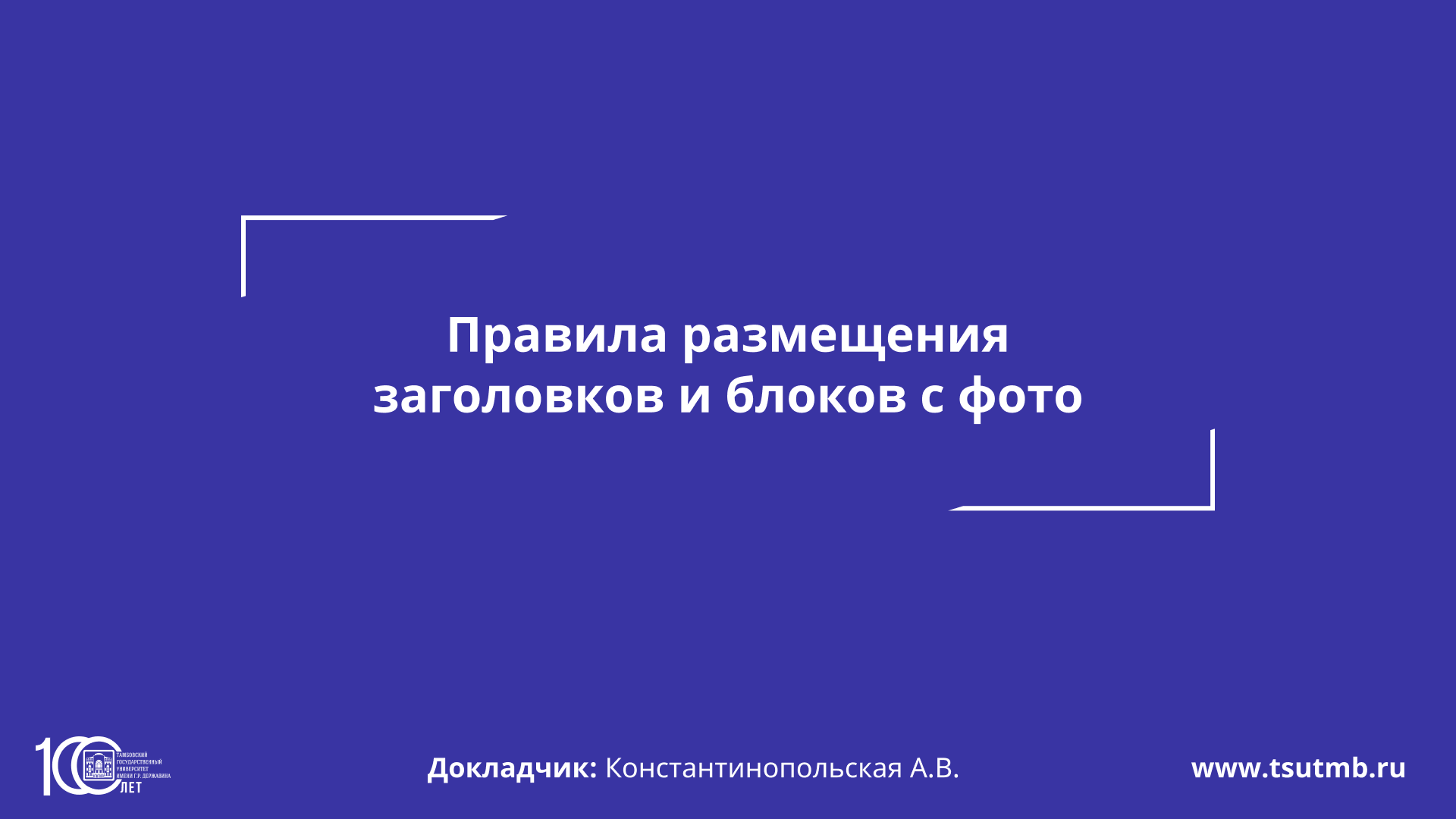 11
Анализ анкет
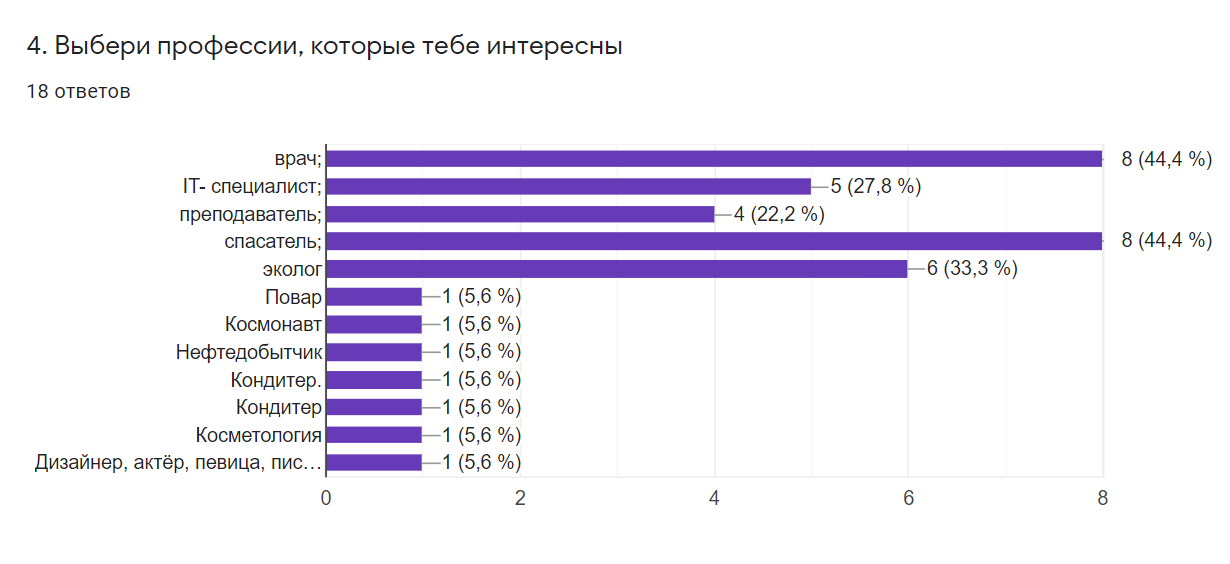 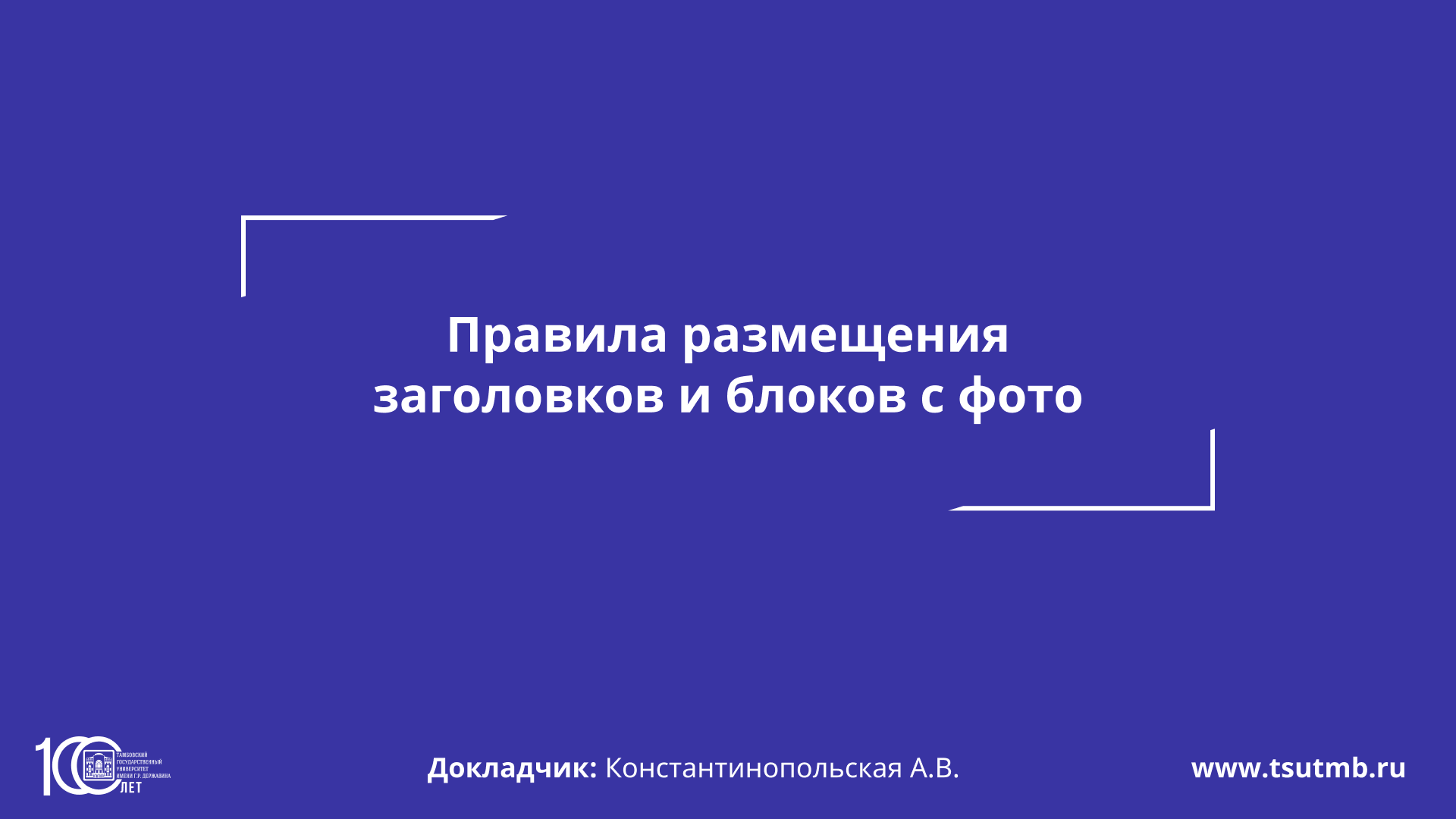 11
Анализ анкет
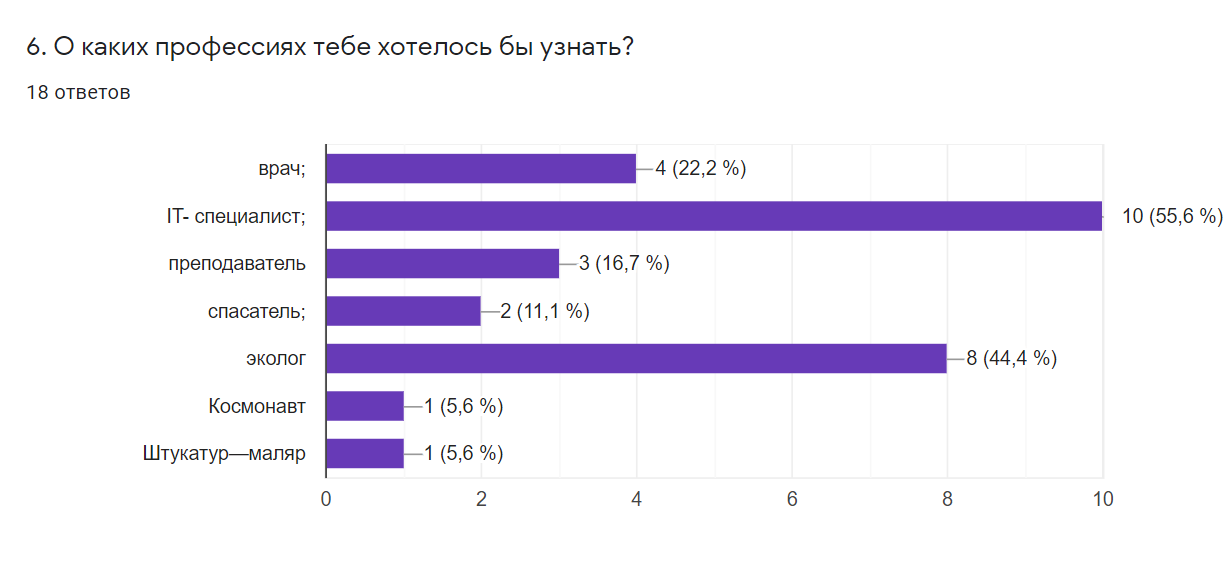 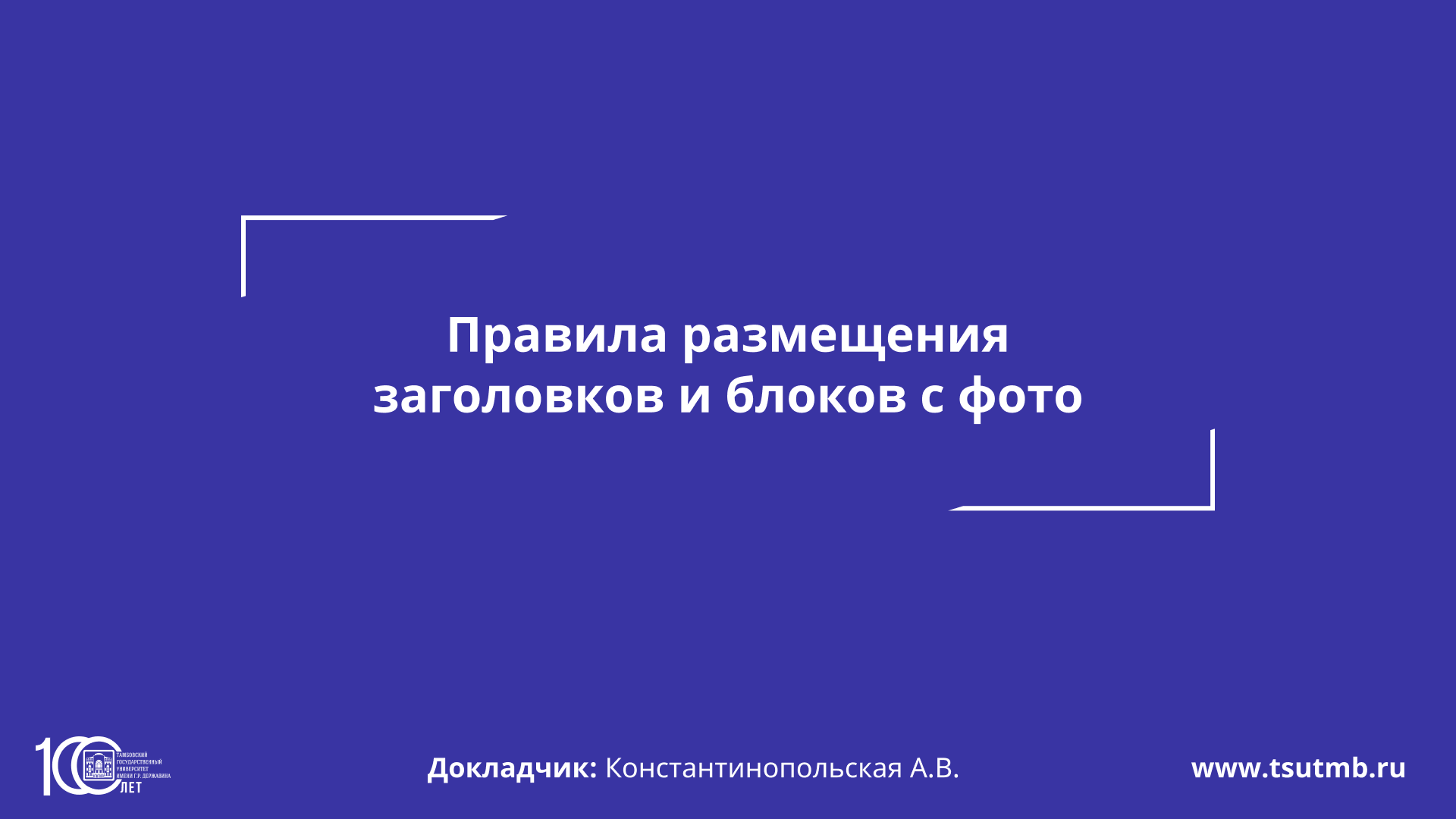 12
Анализ конкурентных программ
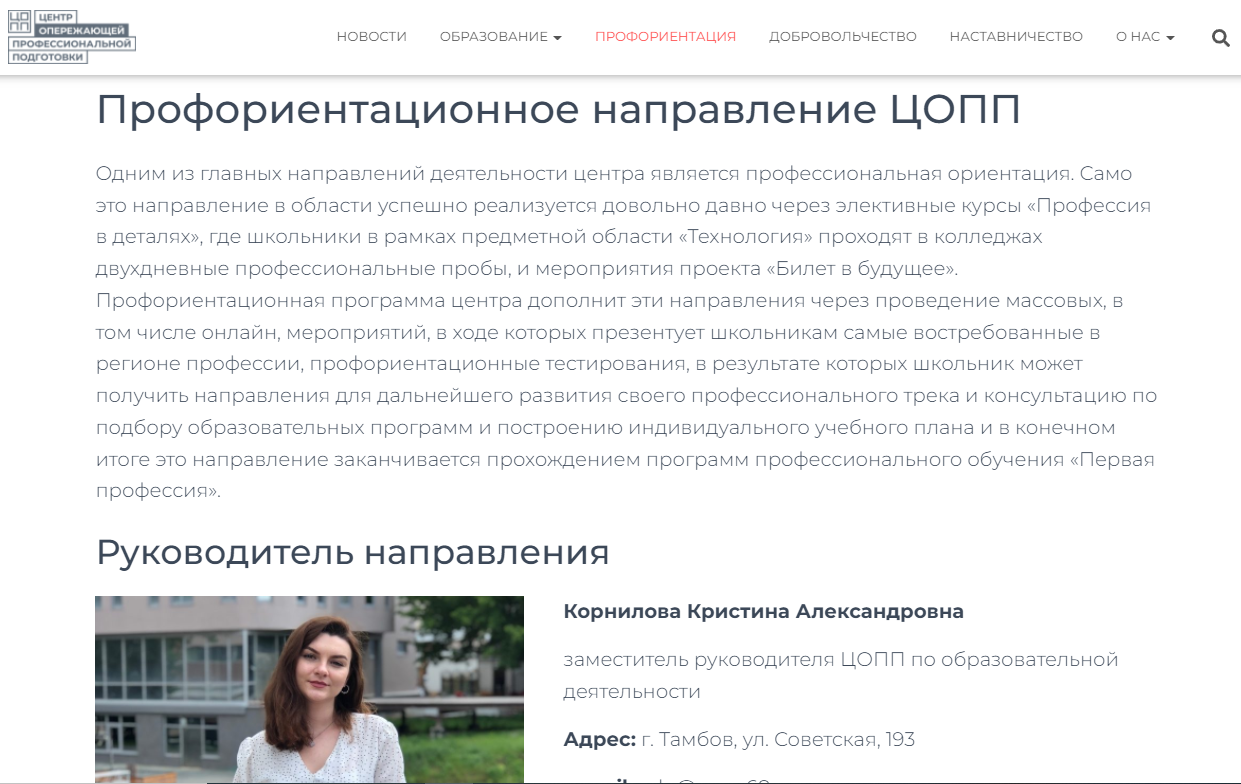 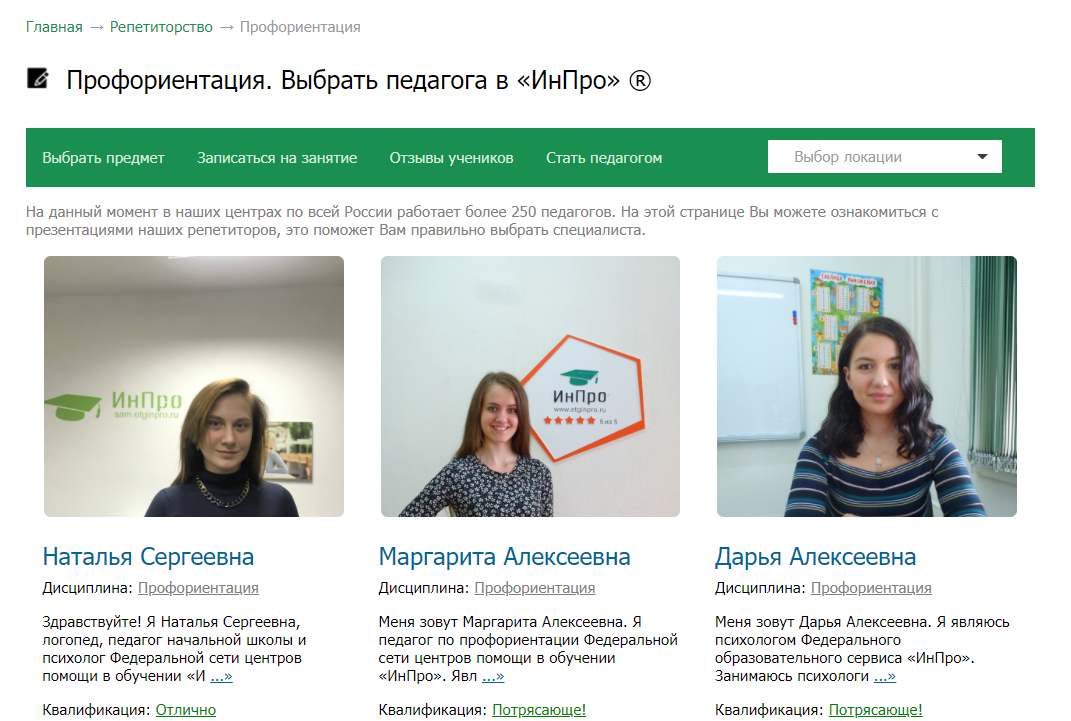 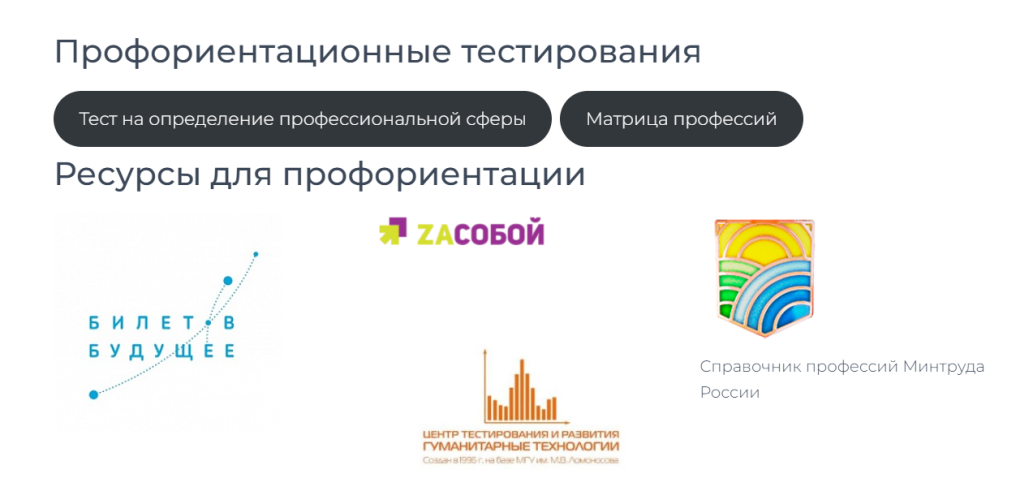 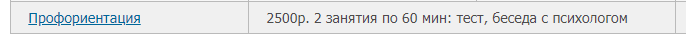 13
Диагностический инструментарий
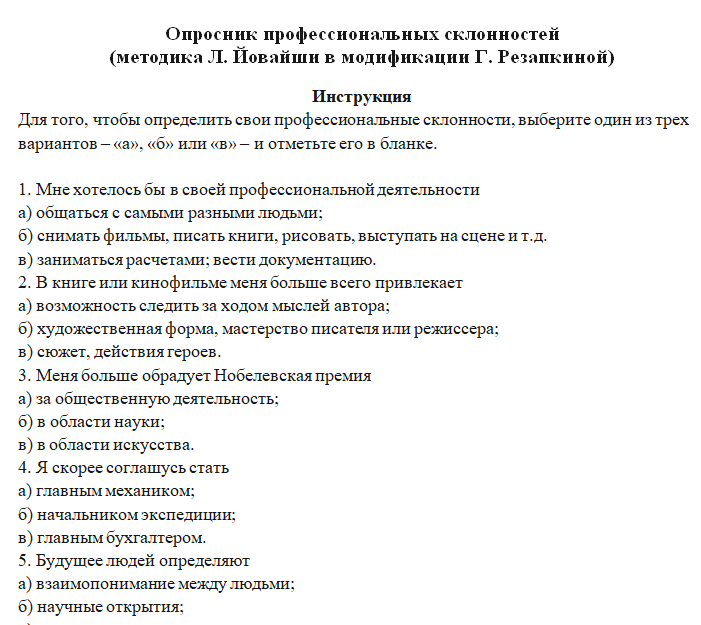 1. Входная диагностика
Опросник профессиональных склонностей
(методика Л. Йовайши в модификации 
Г. Резапкиной)
    2. Тест по профориентации
https://testometrika.com/business/test-to-determine-career/
    3. Итоговая диагностика
Методика «Профиль»
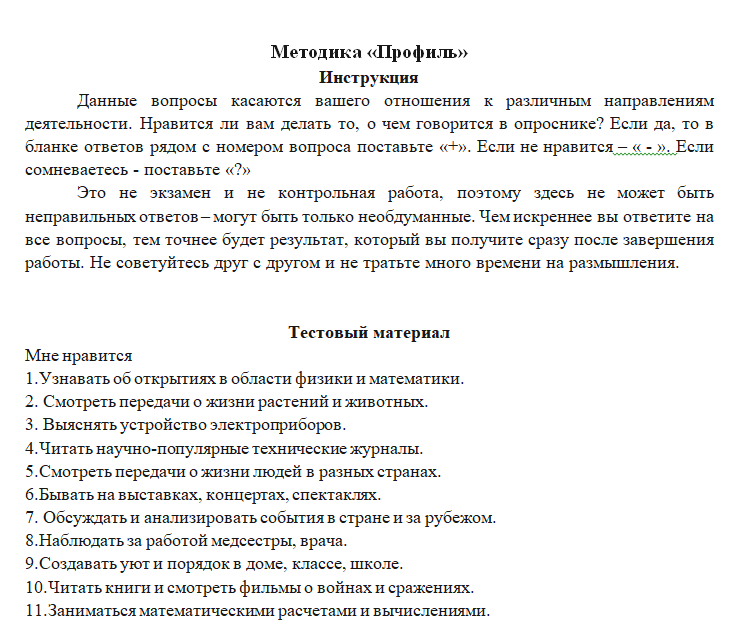 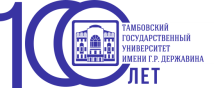 www.tsutmb.ru
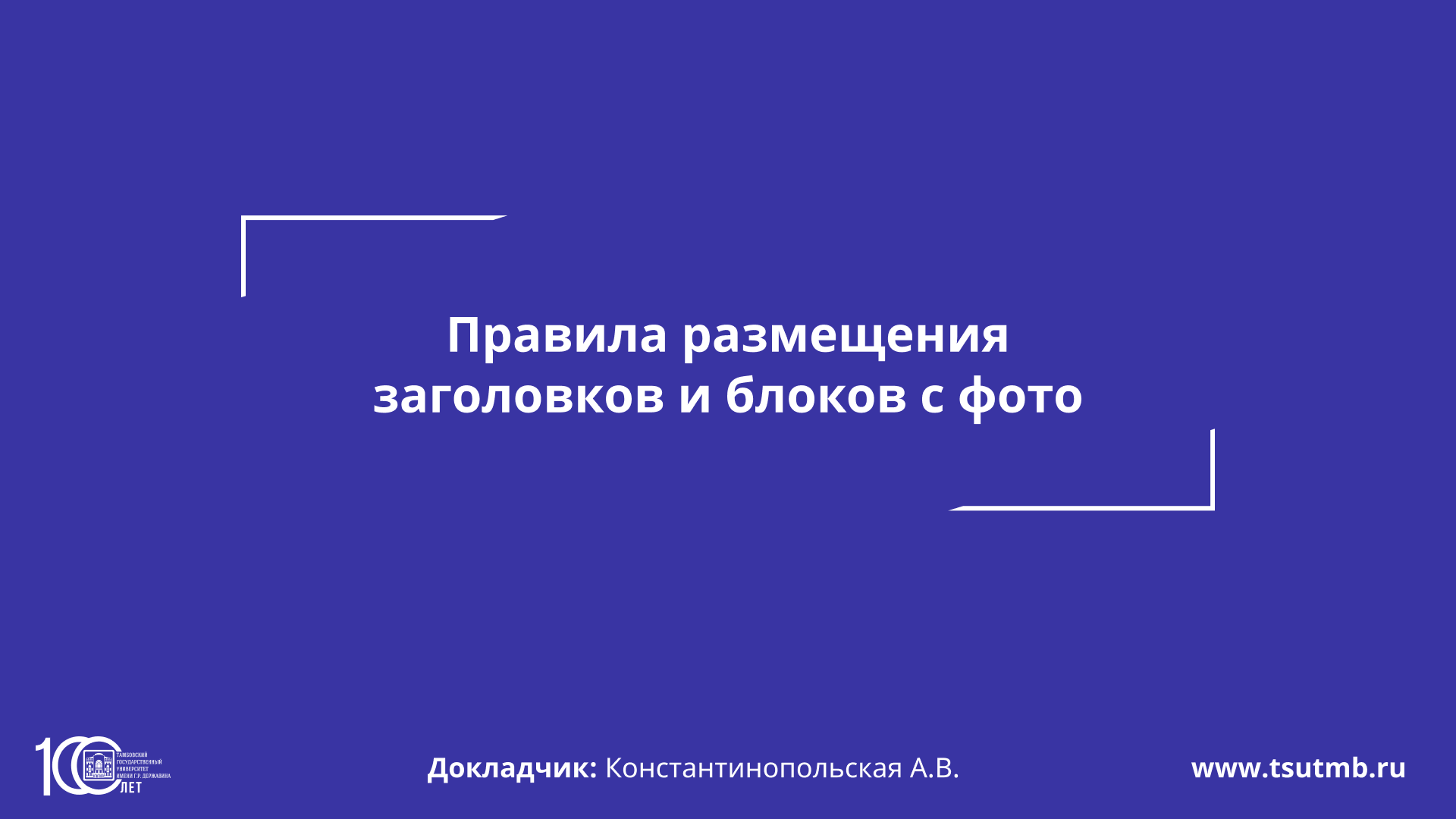 12
Банк профессий
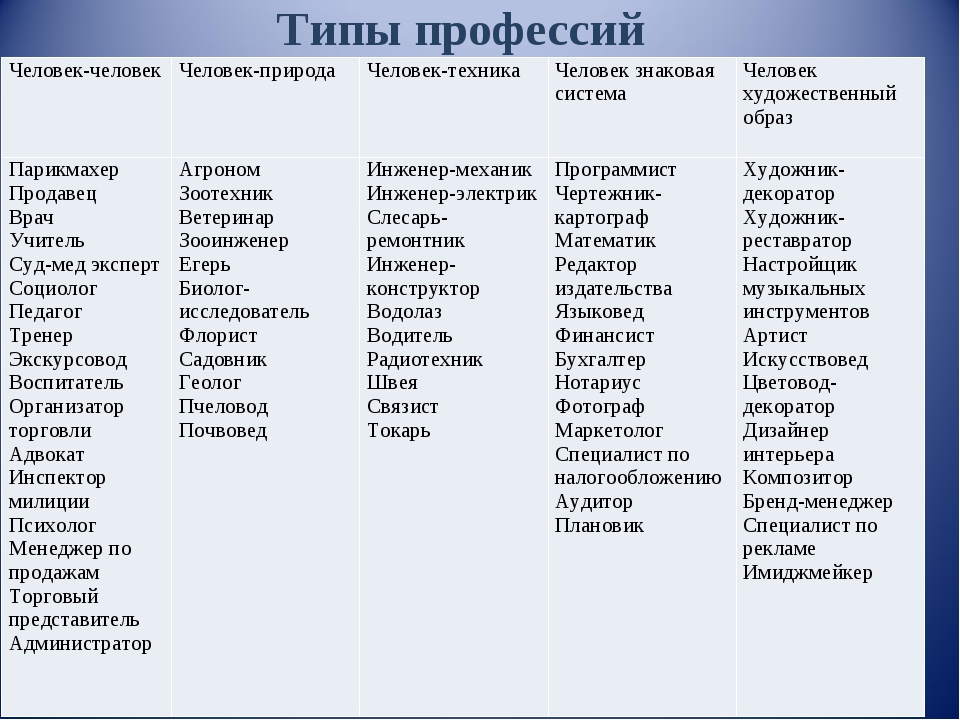 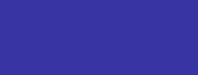 13
Группа в социальной сети
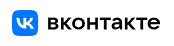 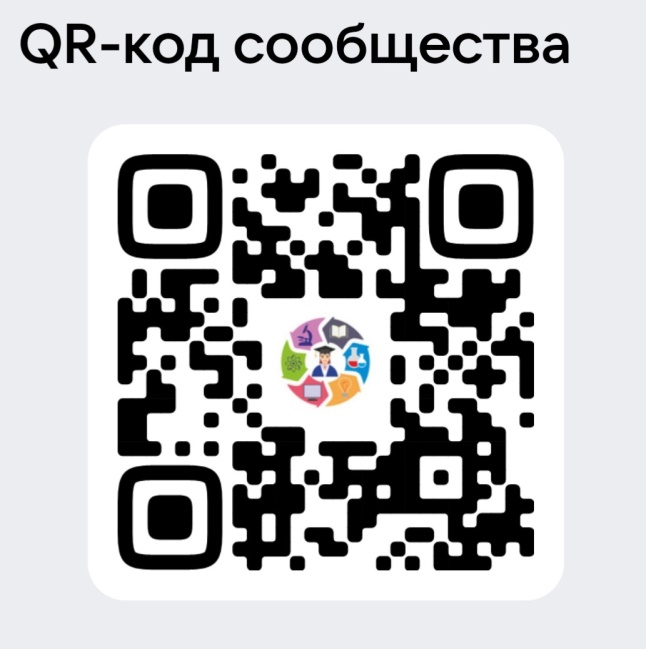 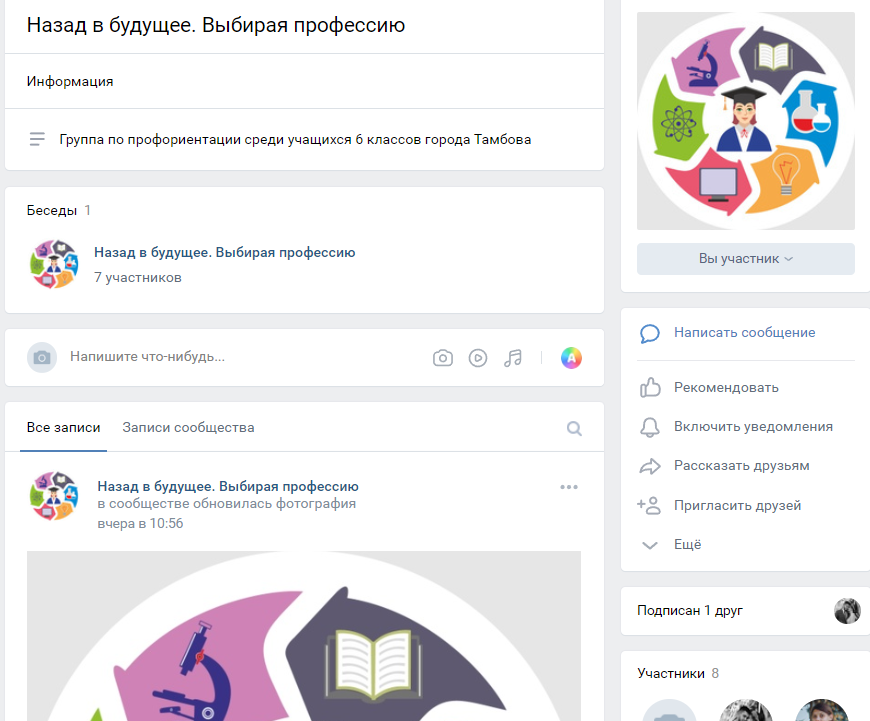 Ссылка на группу:
https://vk.com/club210832681
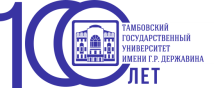 www.tsutmb.ru
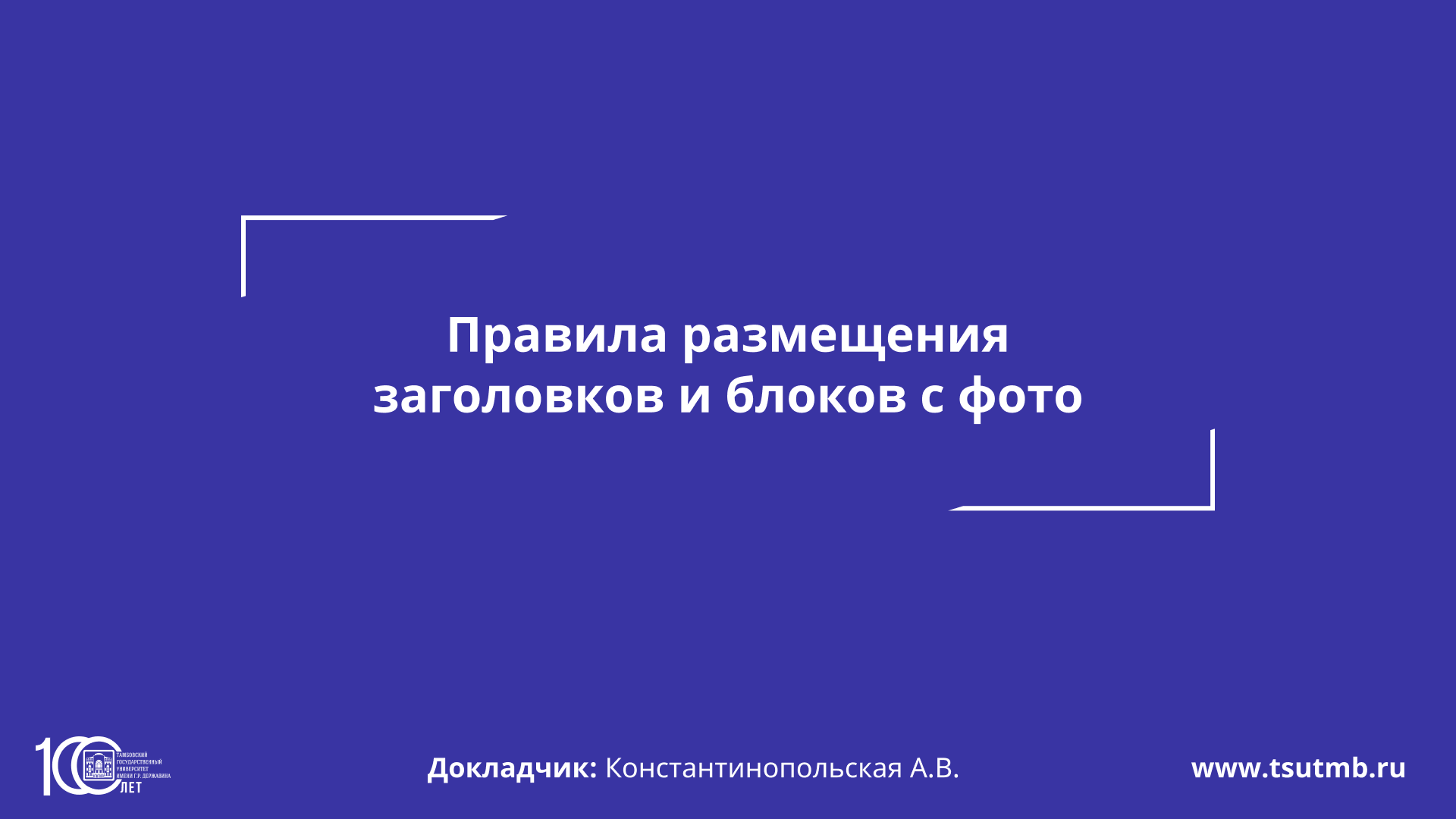 12
Формы реализации проекта
1. «Живые» и виртуальные экскурсии.
2. Профориентационные игры-симуляторы.
3. «Диалог на равных». 
4. Мастер-классы.
5. Игры и конкурсы.
6. Презентации понравившихся профессий.
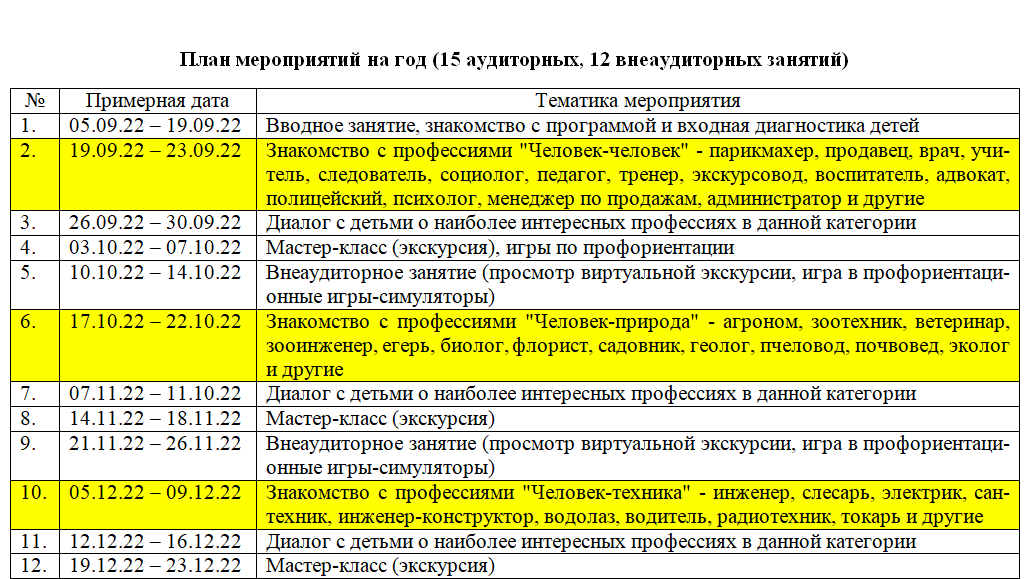 13
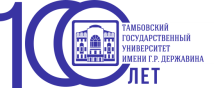 www.tsutmb.ru
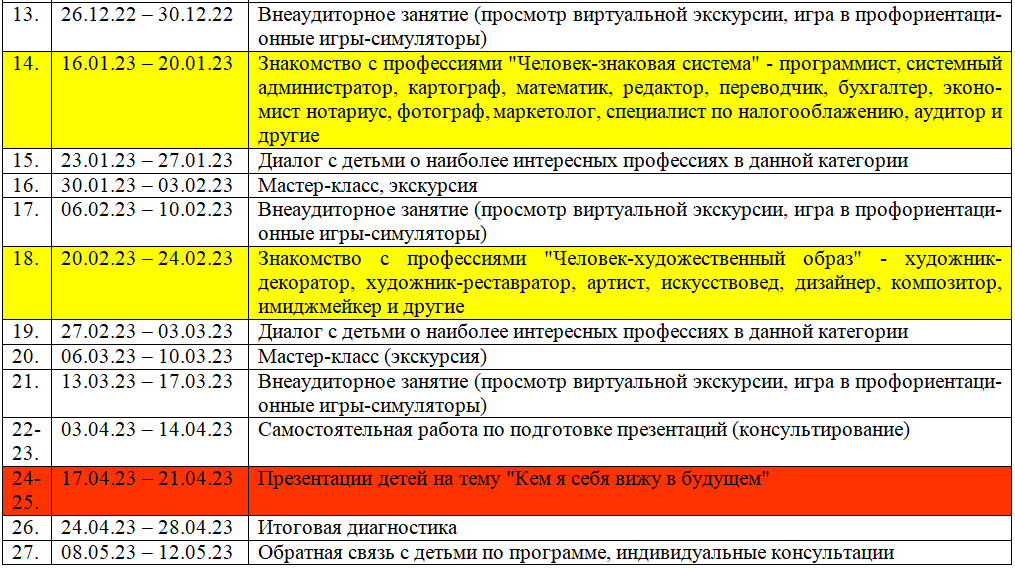 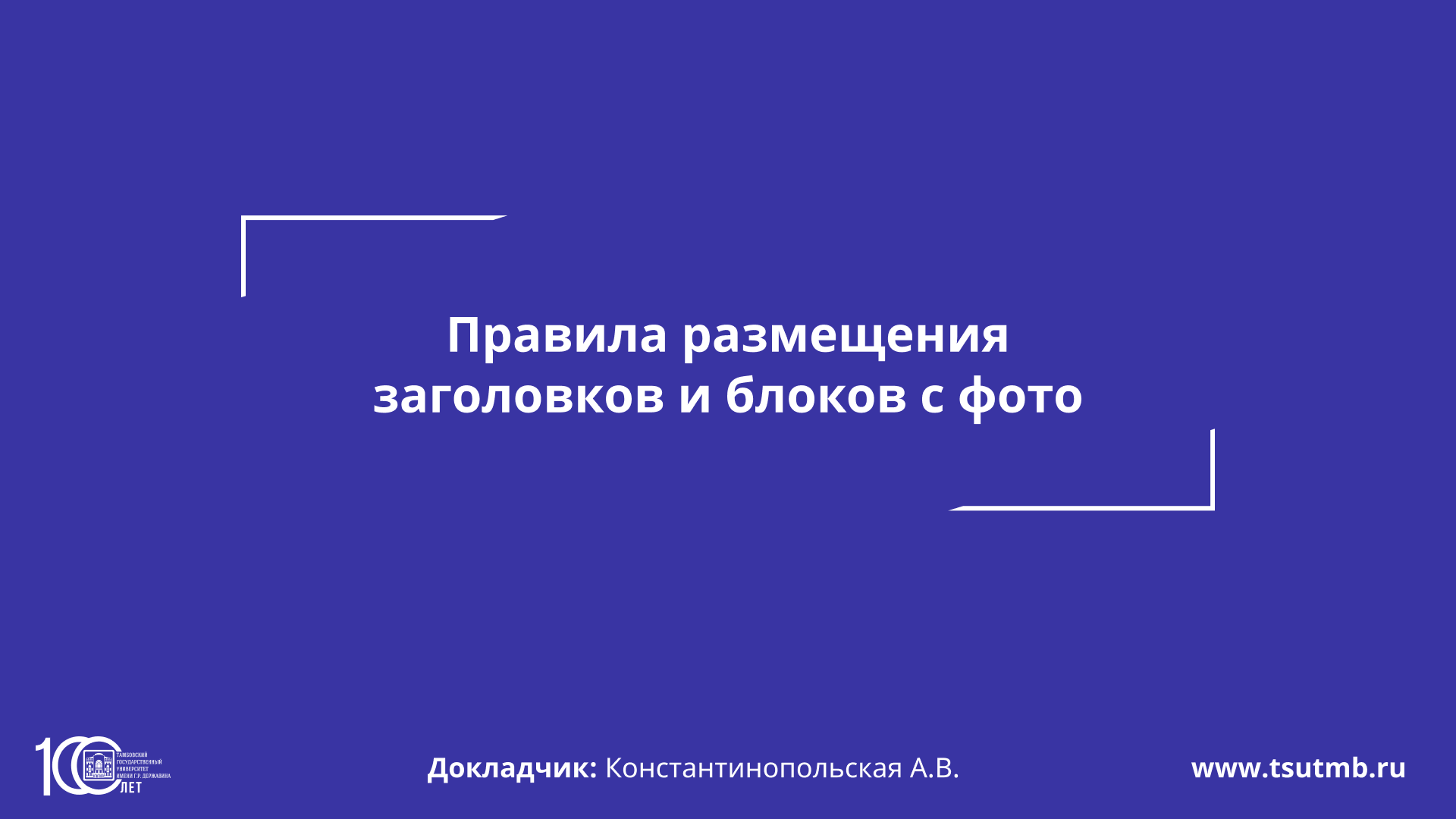 16
Экскурсии на производство
В рамках проекта учащиеся смогут посетить предприятия (КФ «Такф», ПАО «Пигмент»), понаблюдать за процессом производства и задать интересующие вопросы профессионалам.
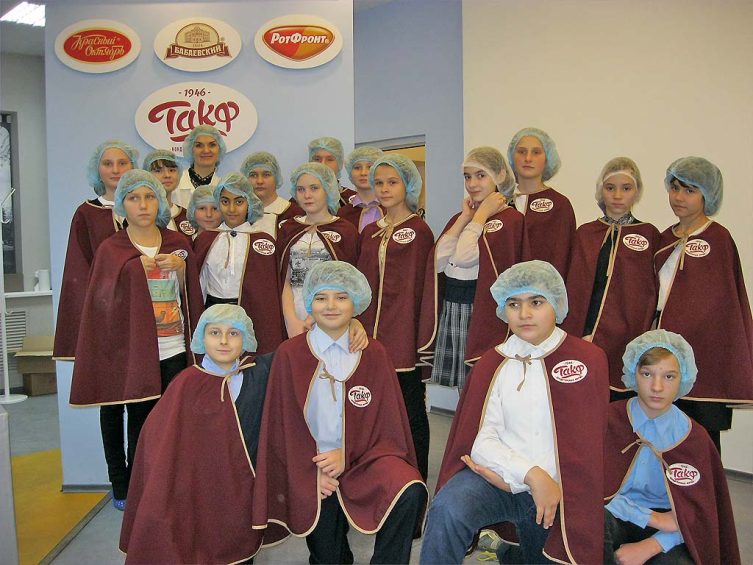 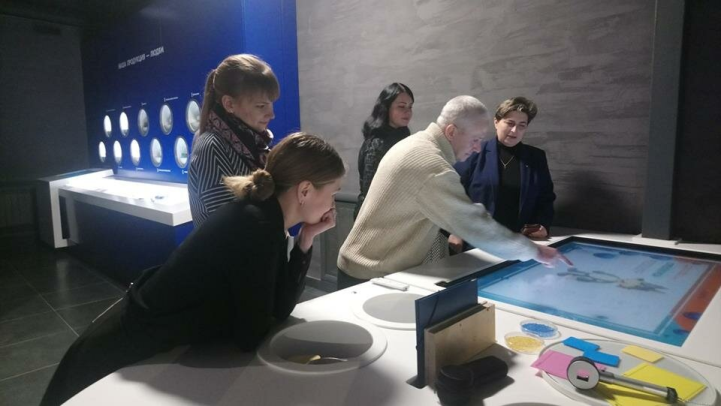 https://www.uniconf.ru/about/museums/muzey-takf/
https://ivc.krata.ru/ekskursii/
17
Диалог на равных
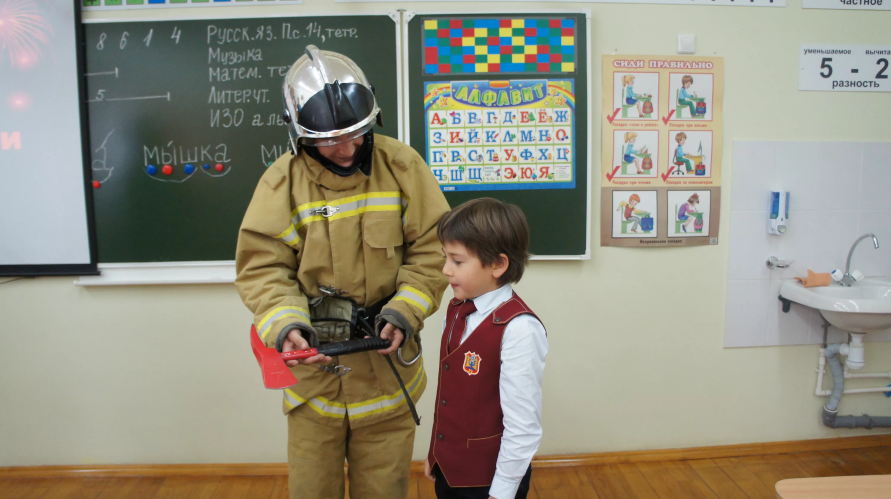 В школе на занятиях представители разных профессий смогут рассказать детям о своей специальности; поделиться тем, почему они выбрали именно эту работу; рассказать, что самое интересное и ответственное в их деле; ответить на все вопросы. Спикерами могут выступить и родители учащихся.
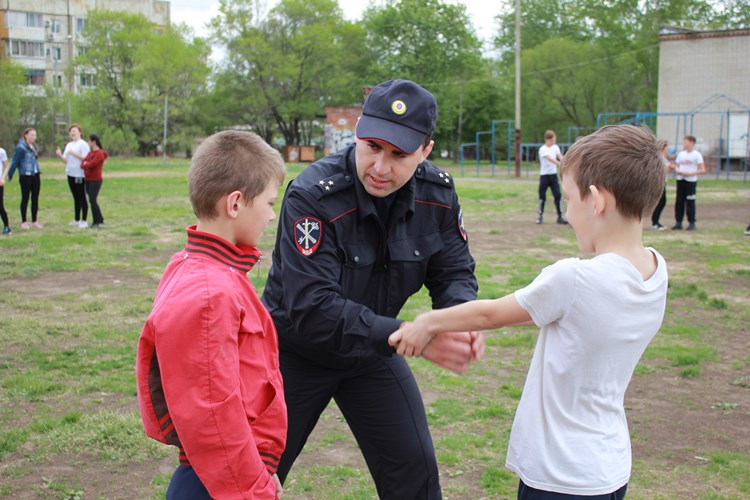 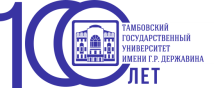 www.tsutmb.ru
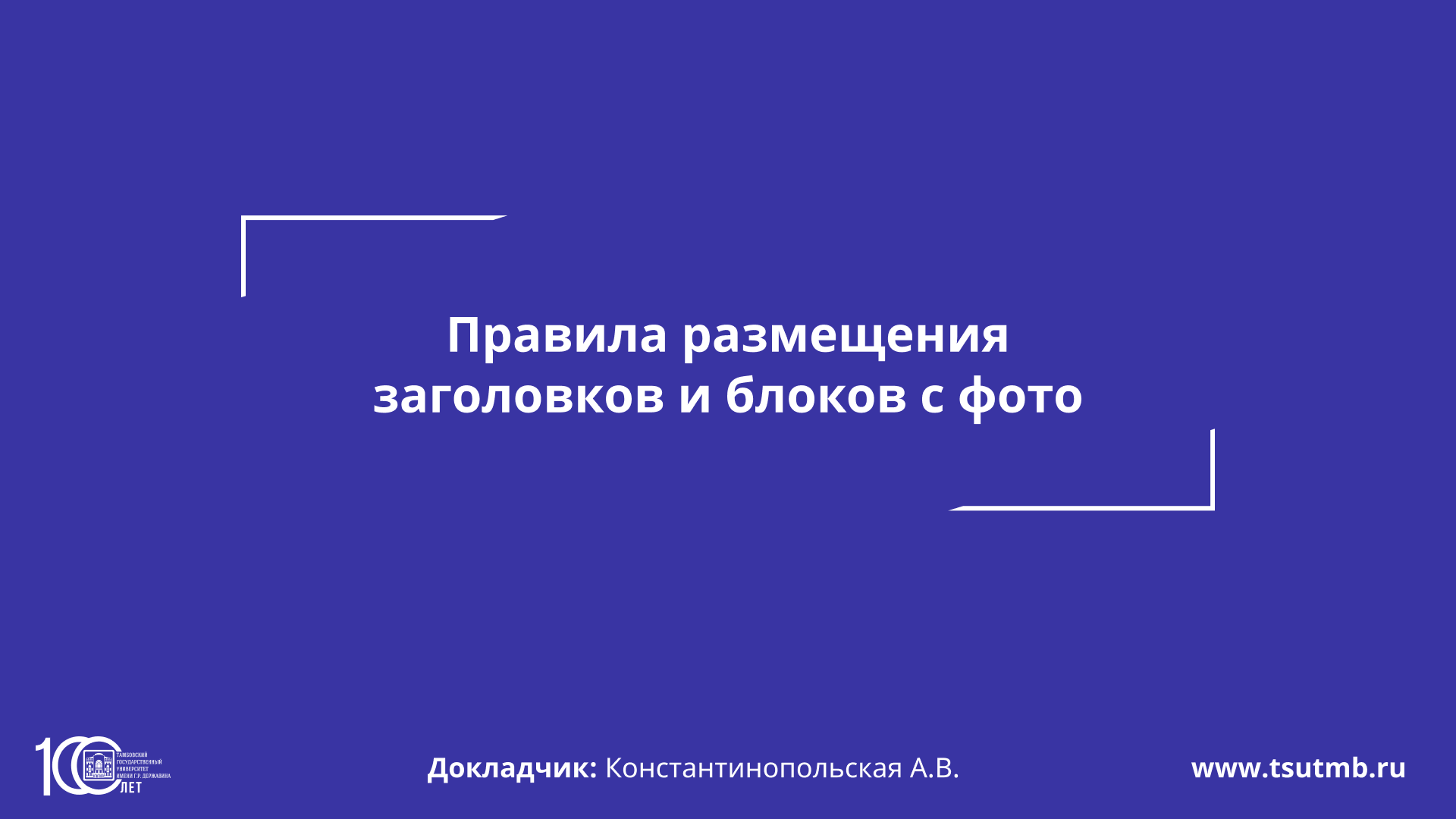 18
Мастер-классы студентов
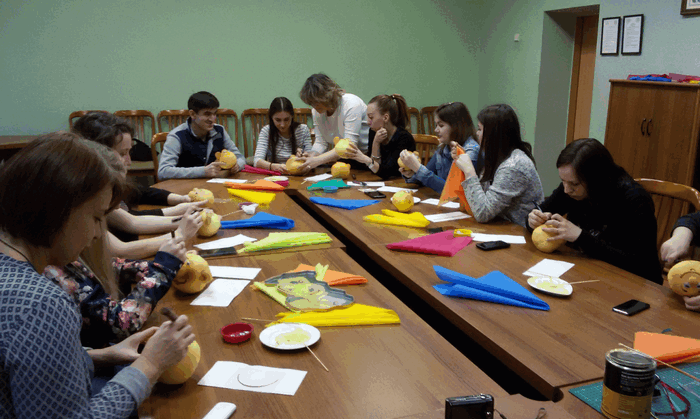 В рамках проекта предполагается проведение мастер-классов студентами выпускных курсов ВУЗов и ССУЗов. Для детей это отличная возможность узнать профессию получше, а для студентов – дополнительная практика.
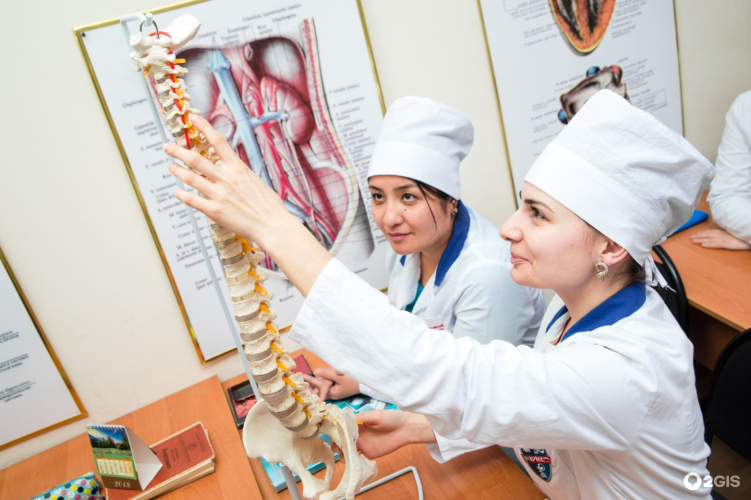 19
Профориентационные игры-симуляторы
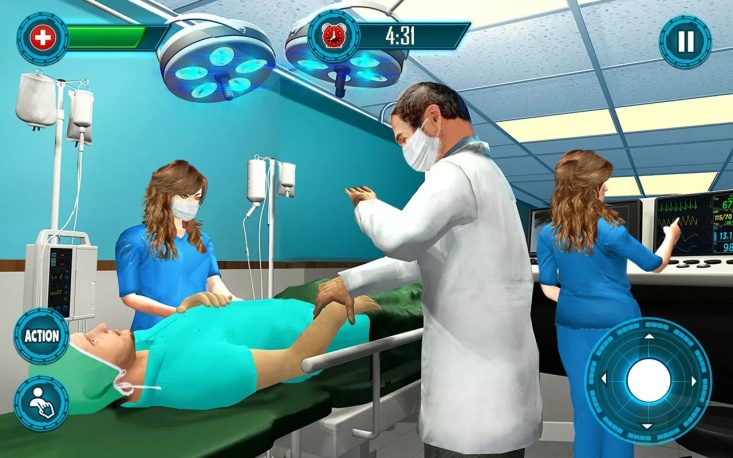 Дома за компьютером дети смогут поиграть в игры-симуляторы, которые расширят их представления о различных профессиях.
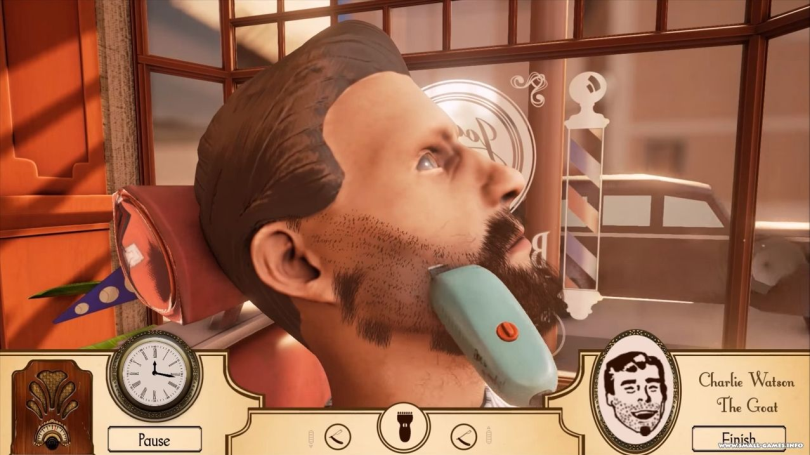 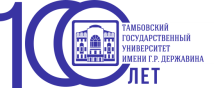 www.tsutmb.ru
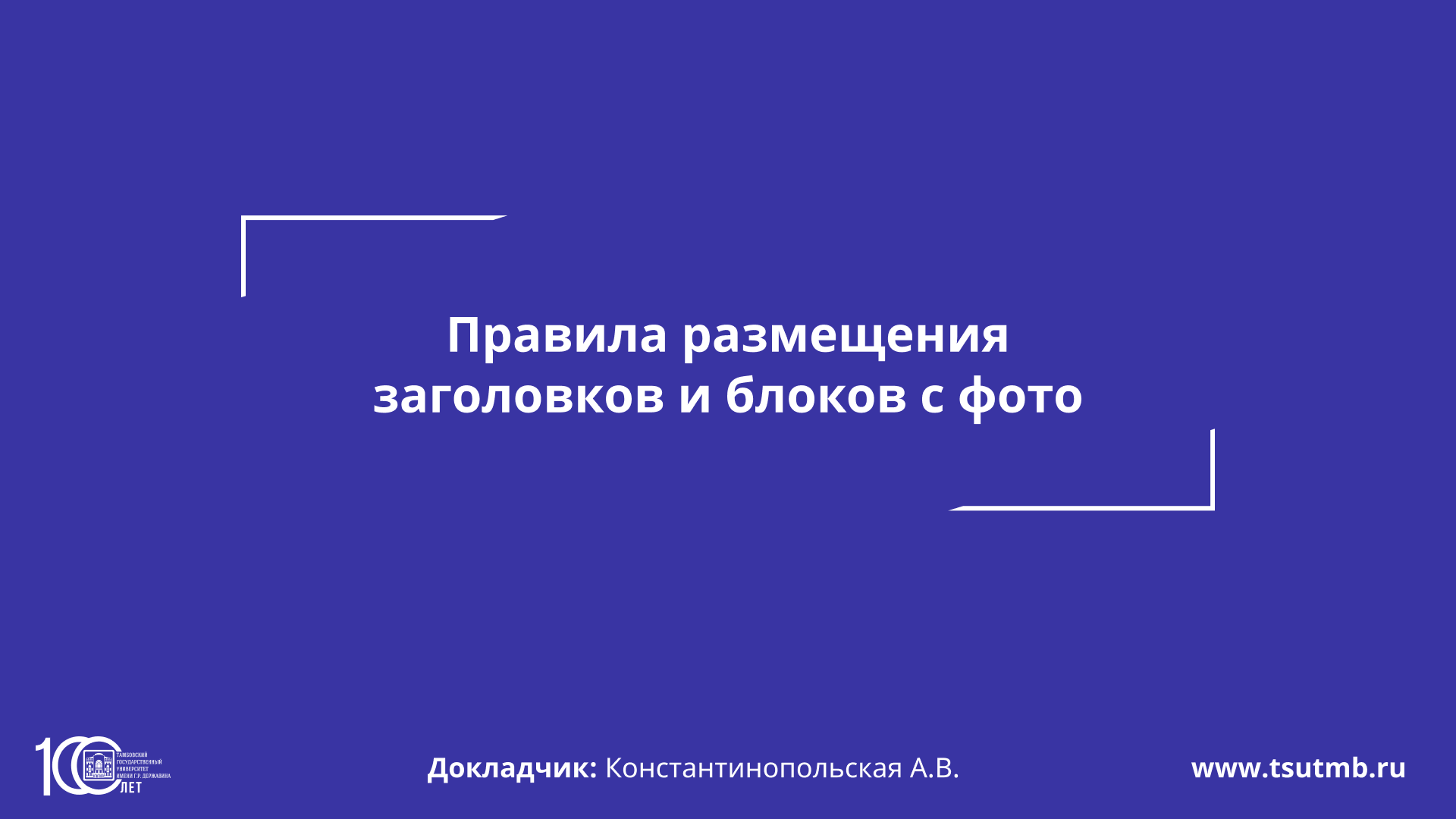 20
Виртуальные экскурсии
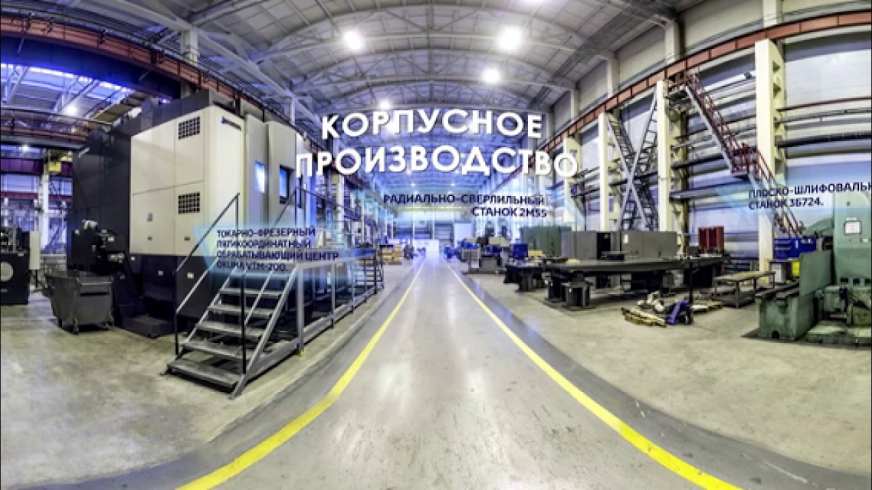 Будут представлены виртуальные экскурсии на предприятия, которые хотелось бы посетить учащимся. Таких экскурсий в интернете большое количество.
Невский завод 
в Санкт-Петербурге
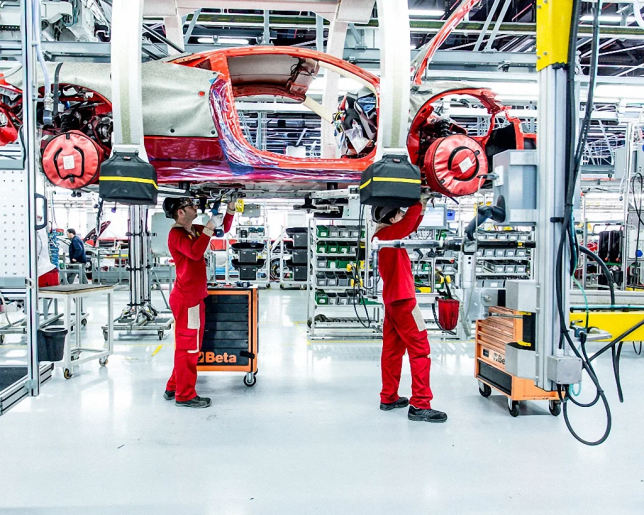 Завод Ferrari
21
Игры по профориентации
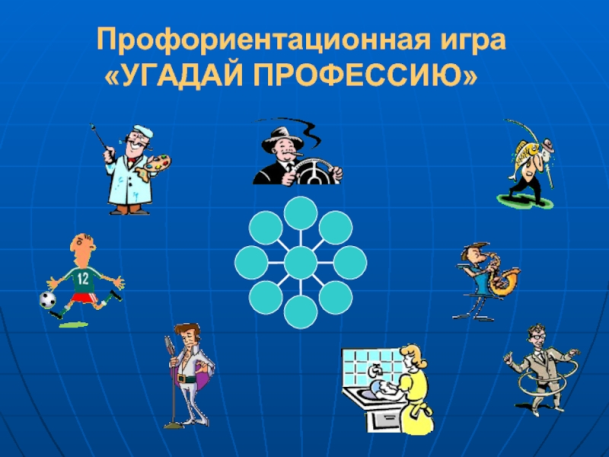 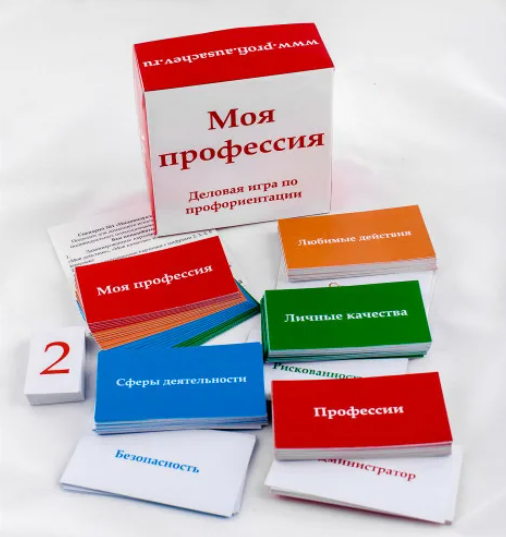 На занятиях с учащимися будут проводиться профориентационные игры. С одной стороны, это введение в профессиональные сферы, с другой – развитие важных компетенций (кооперирование, коммуникативность, креативность, критическое мышление).
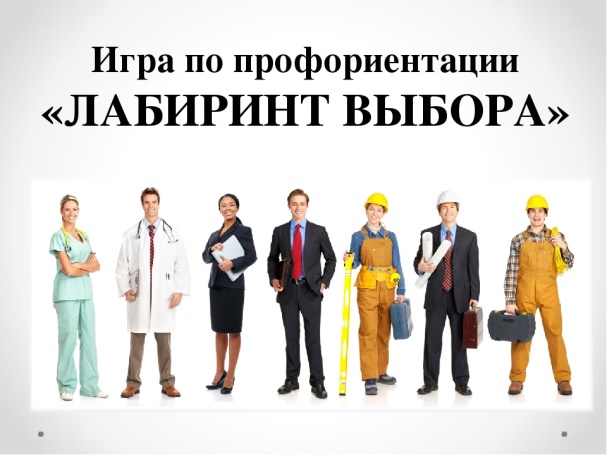 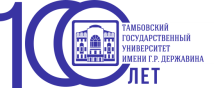 www.tsutmb.ru
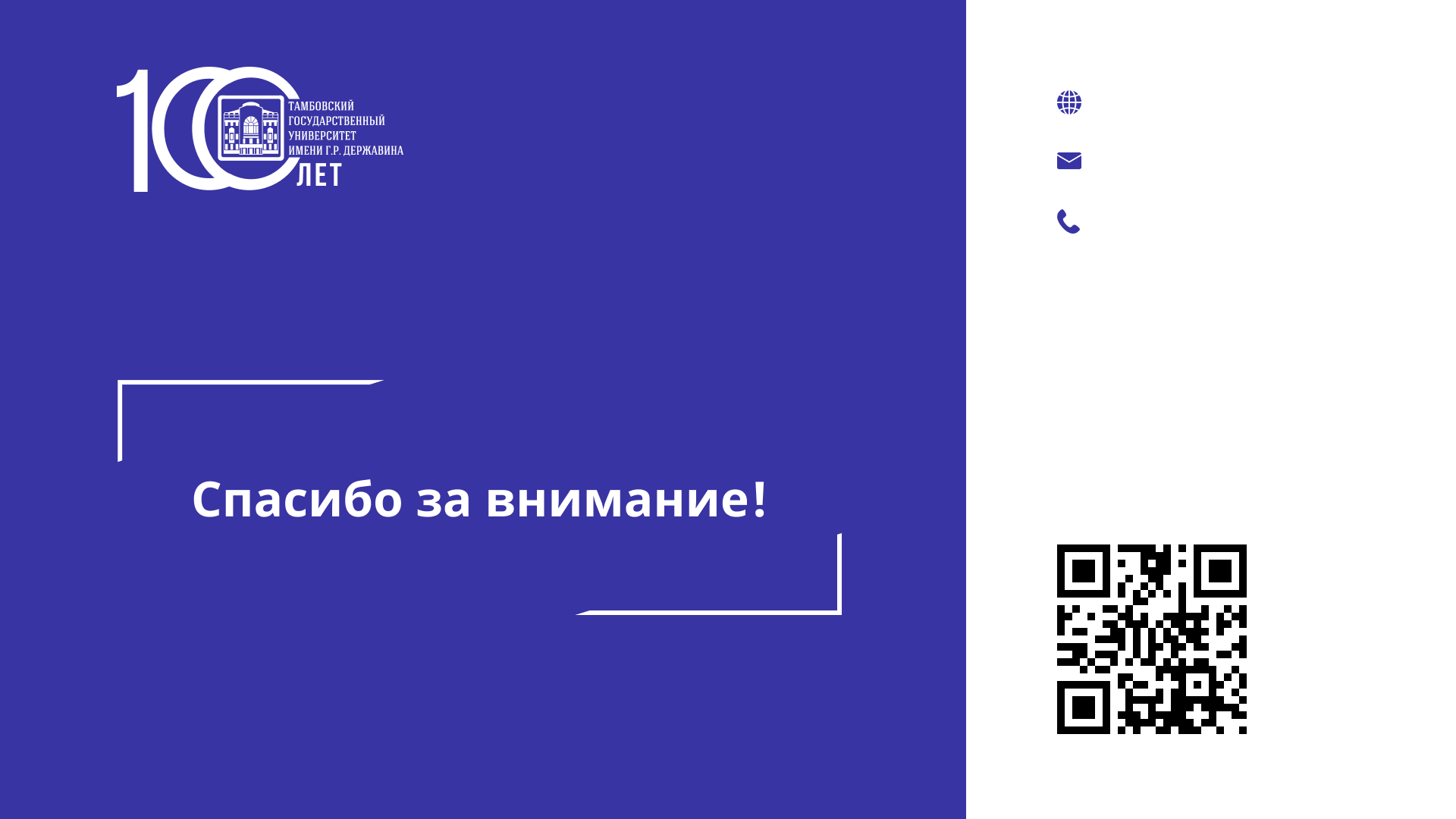 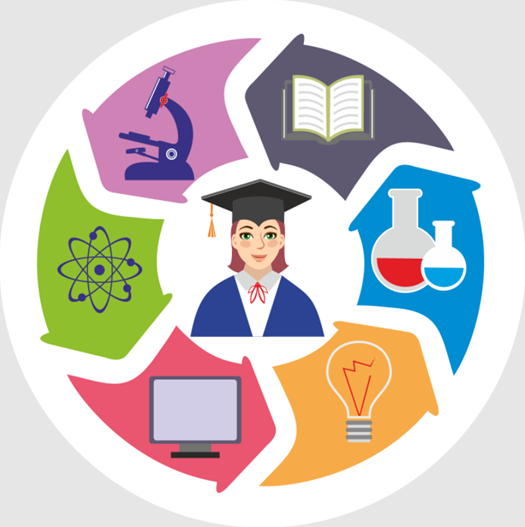 Спасибо за внимание!
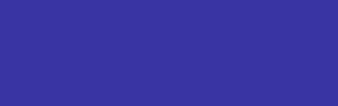 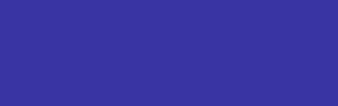